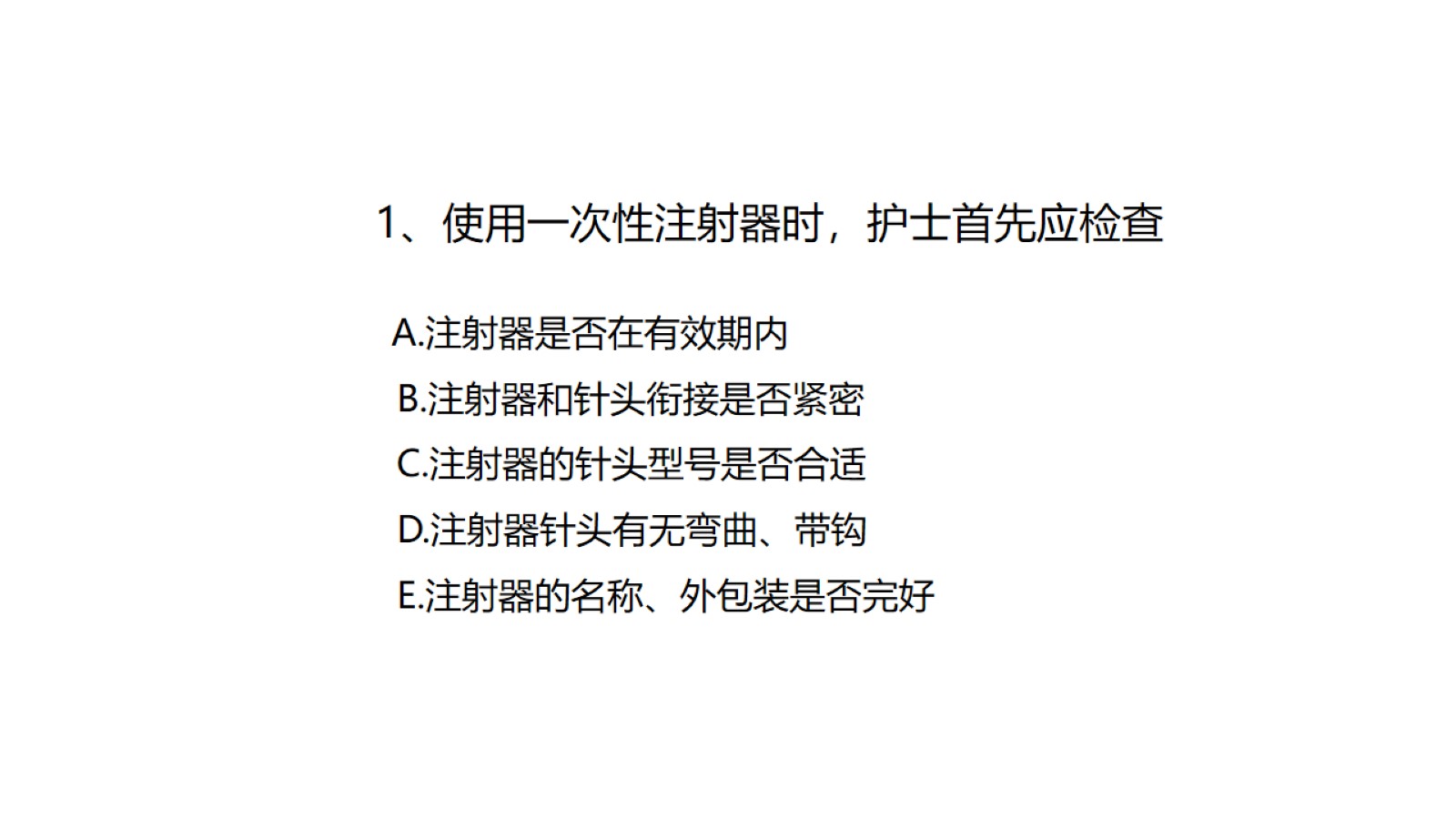 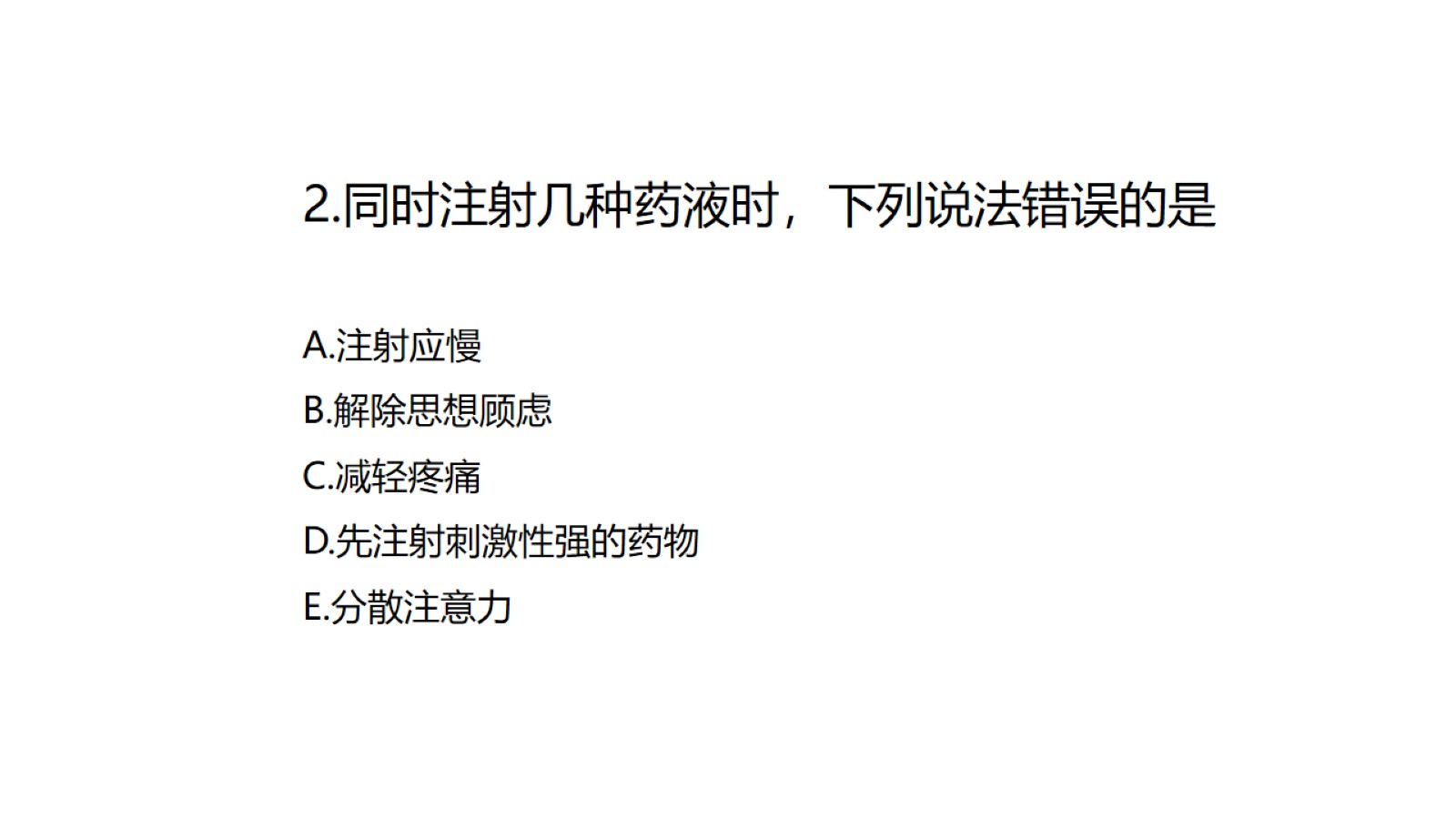 2.同时注射几种药液时，下列说法错误的是A.注射应慢B.解除思想顾虑C.减轻疼痛D.先注射刺激性强的药物E.分散注意力
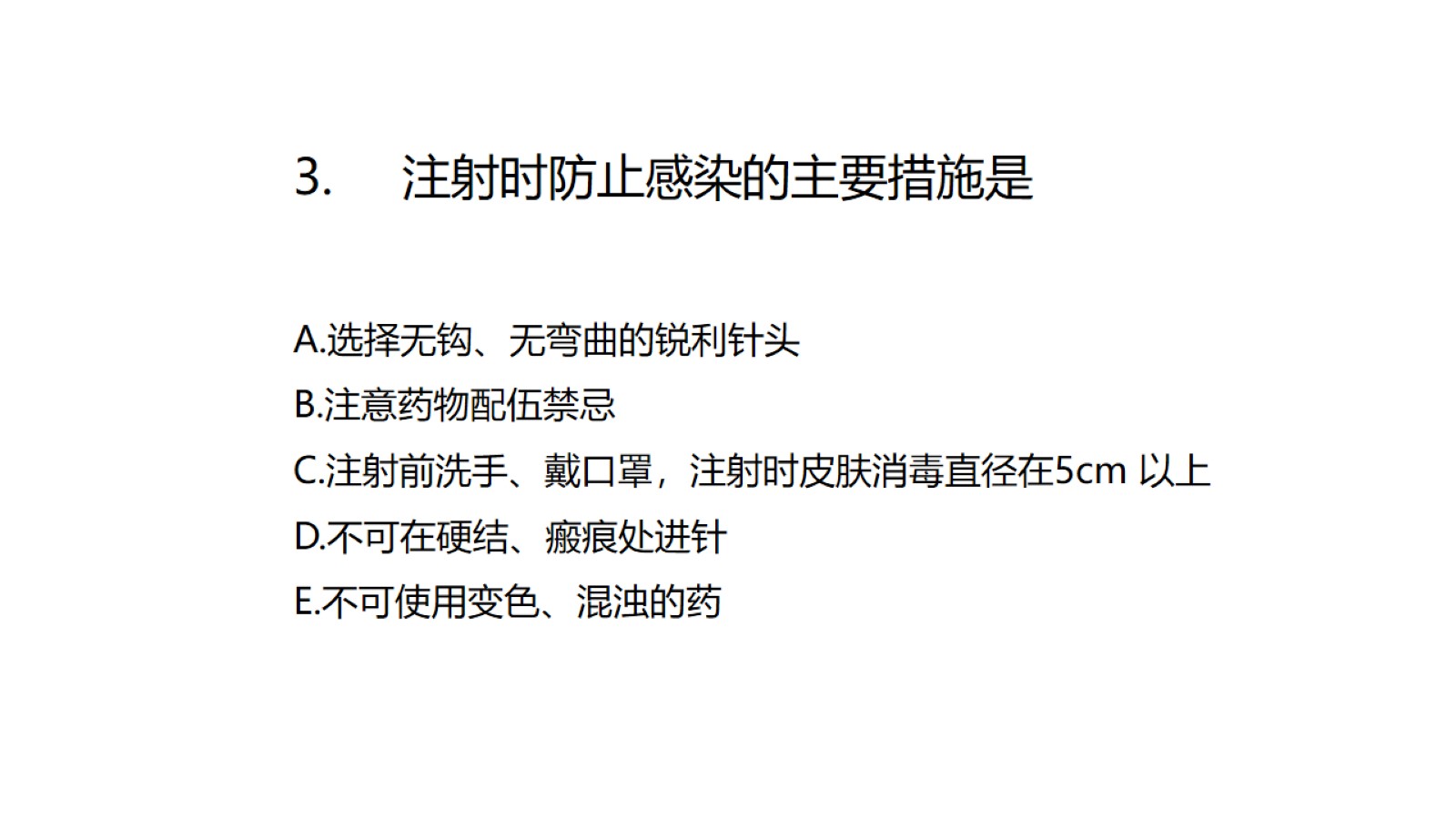 3.	注射时防止感染的主要措施是A.选择无钩、无弯曲的锐利针头B.注意药物配伍禁忌C.注射前洗手、戴口罩，注射时皮肤消毒直径在5cm 以上D.不可在硬结、瘢痕处进针E.不可使用变色、混浊的药
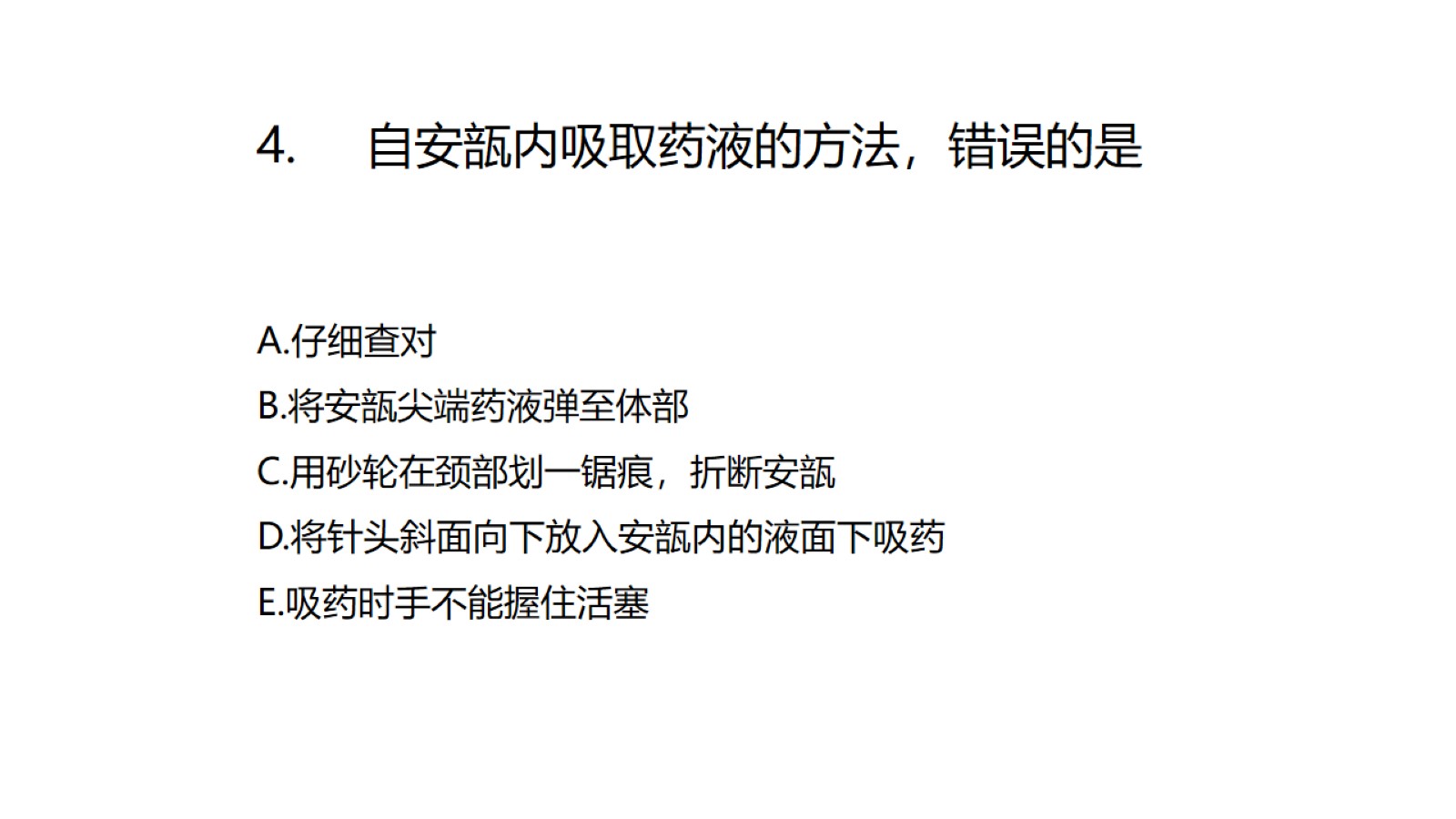 4.	自安瓿内吸取药液的方法，错误的是A.仔细查对B.将安瓿尖端药液弹至体部C.用砂轮在颈部划一锯痕，折断安瓿D.将针头斜面向下放入安瓿内的液面下吸药E.吸药时手不能握住活塞
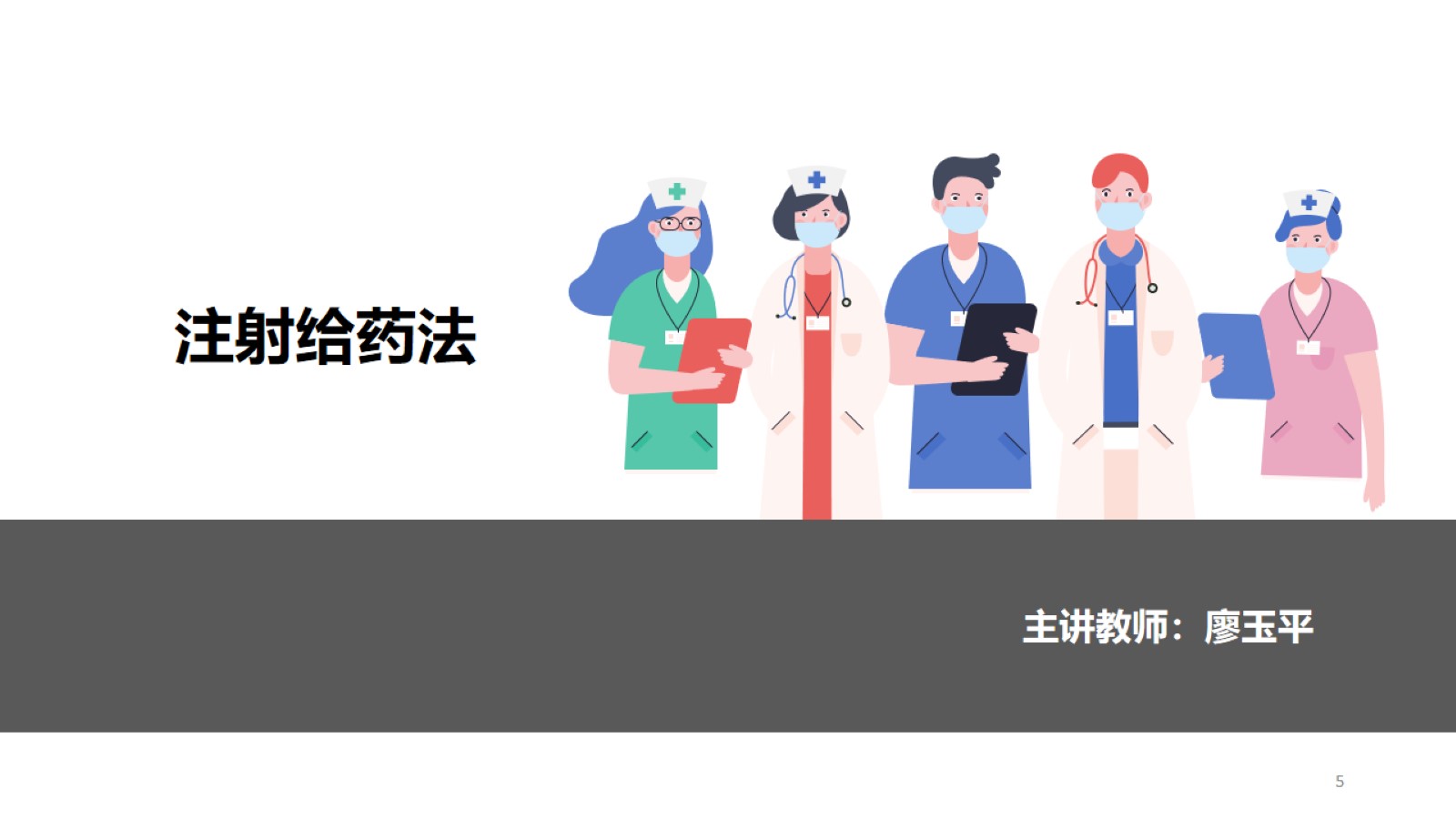 注射给药法
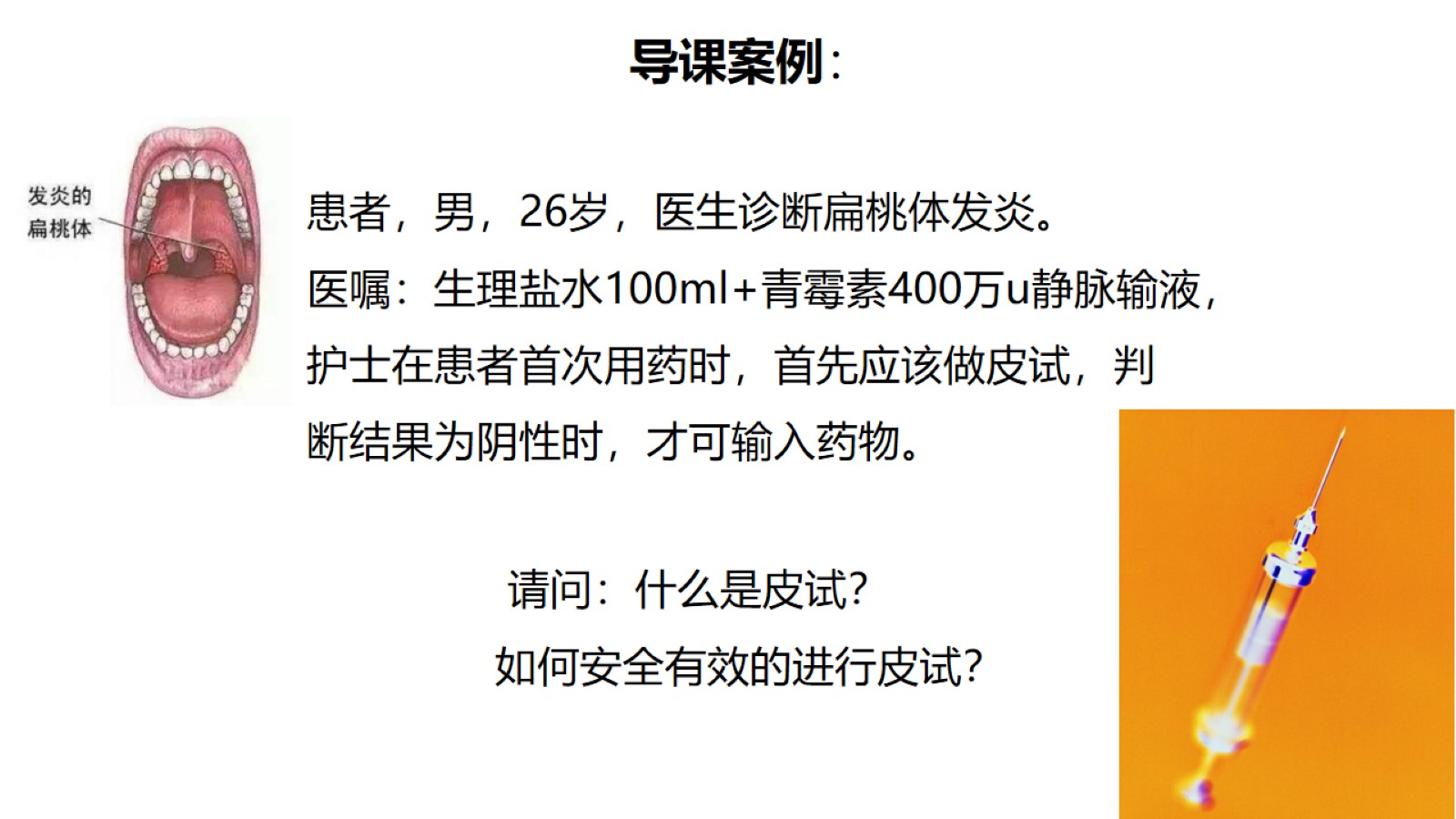 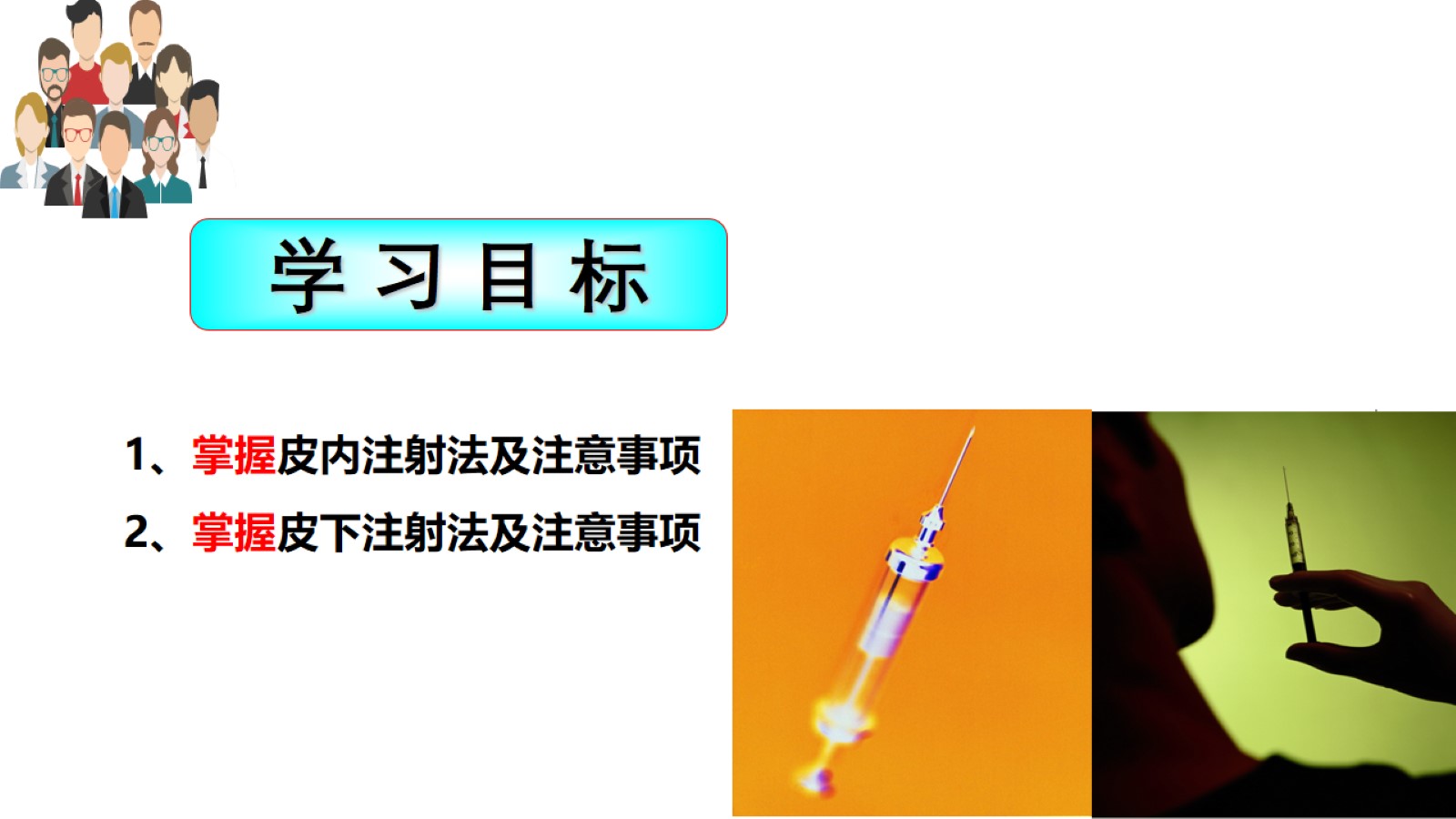 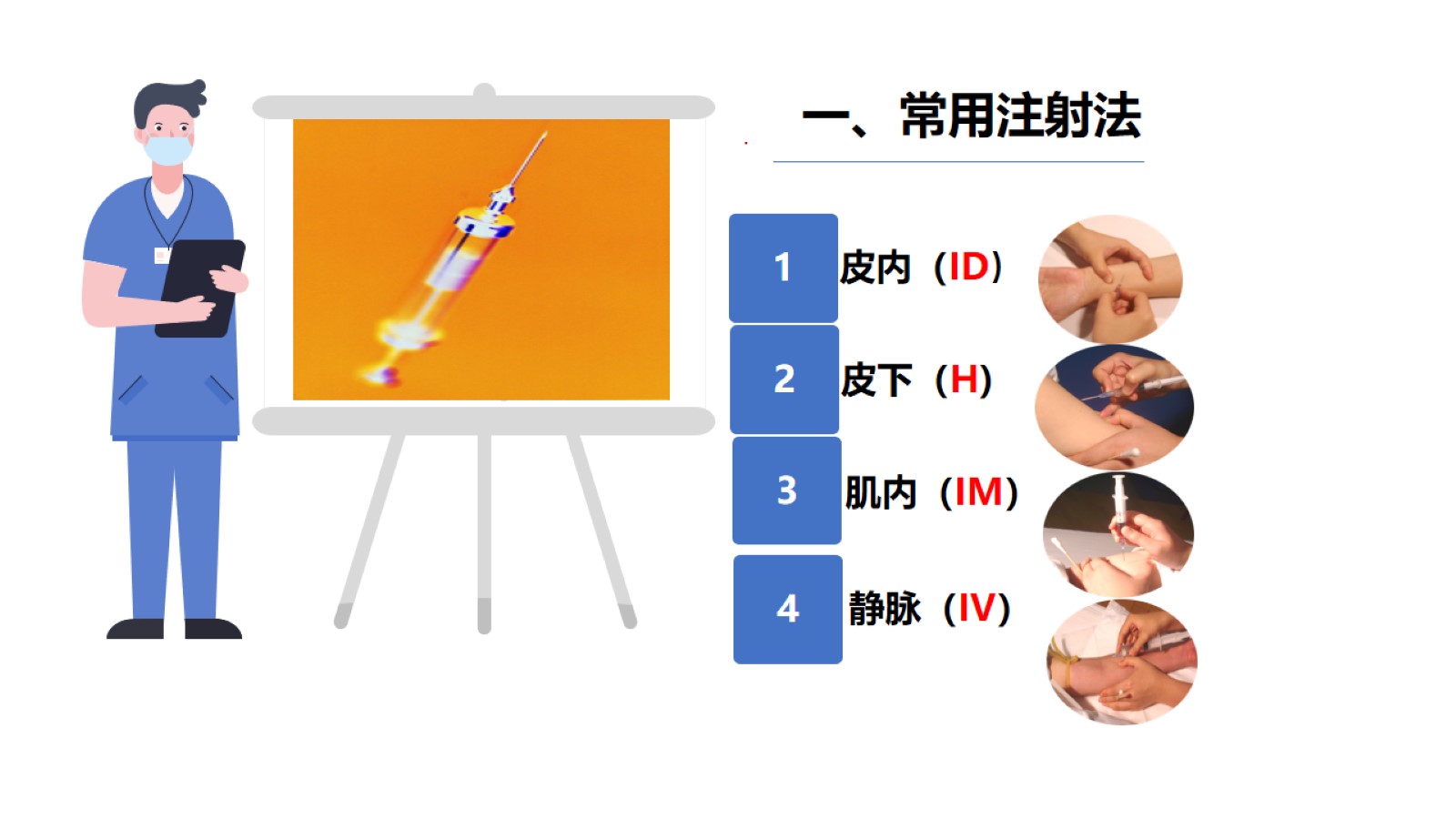 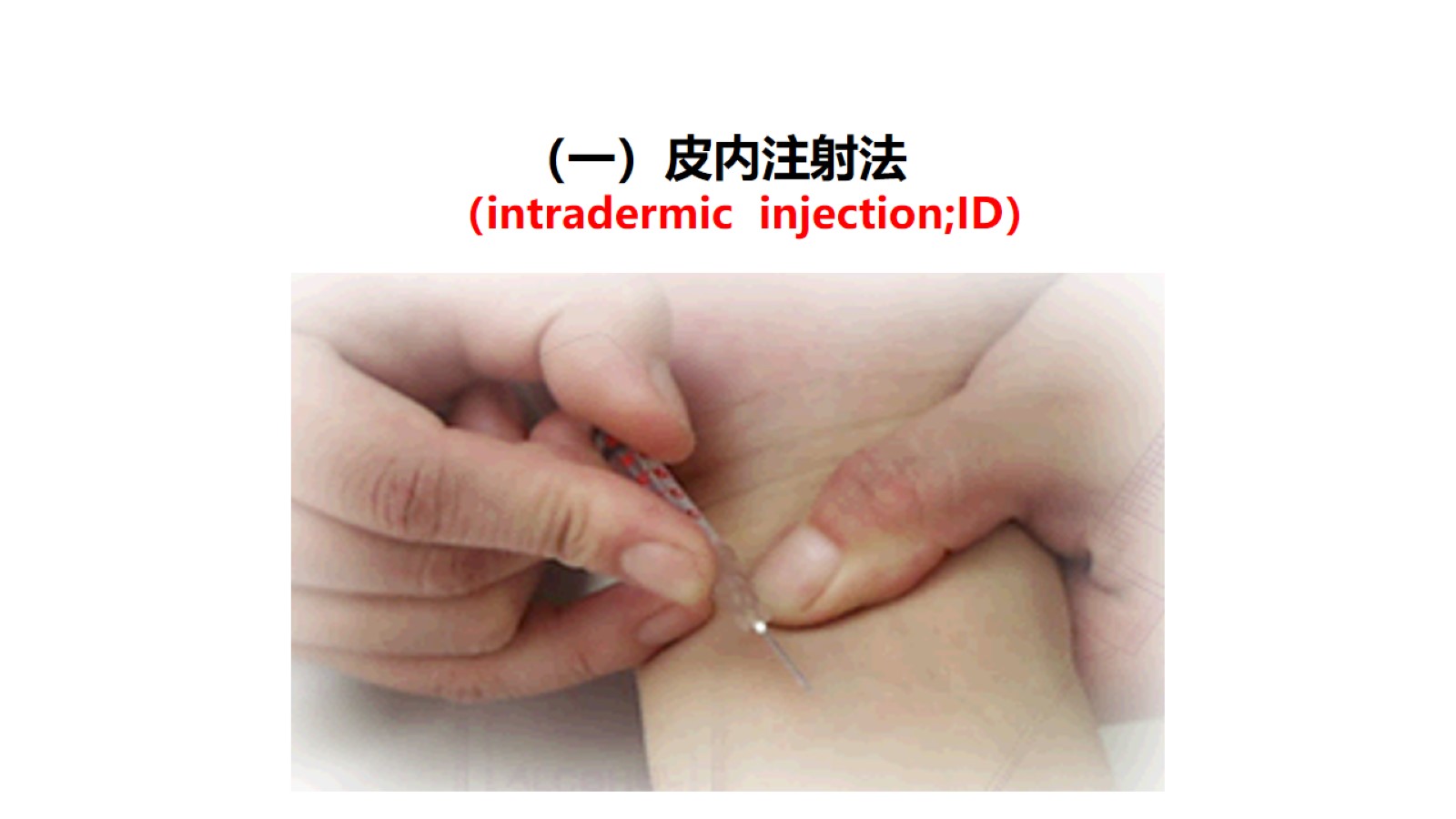 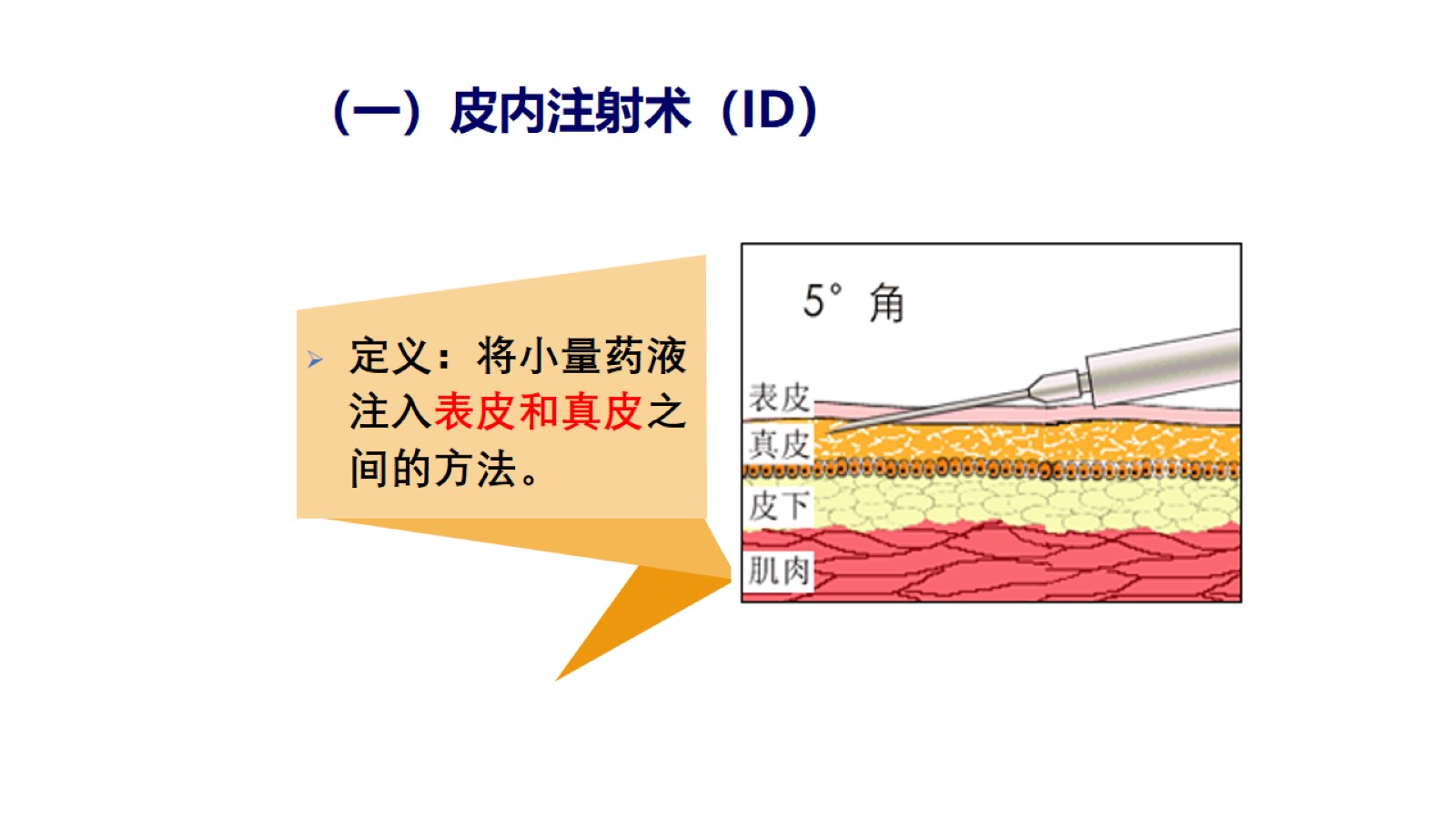 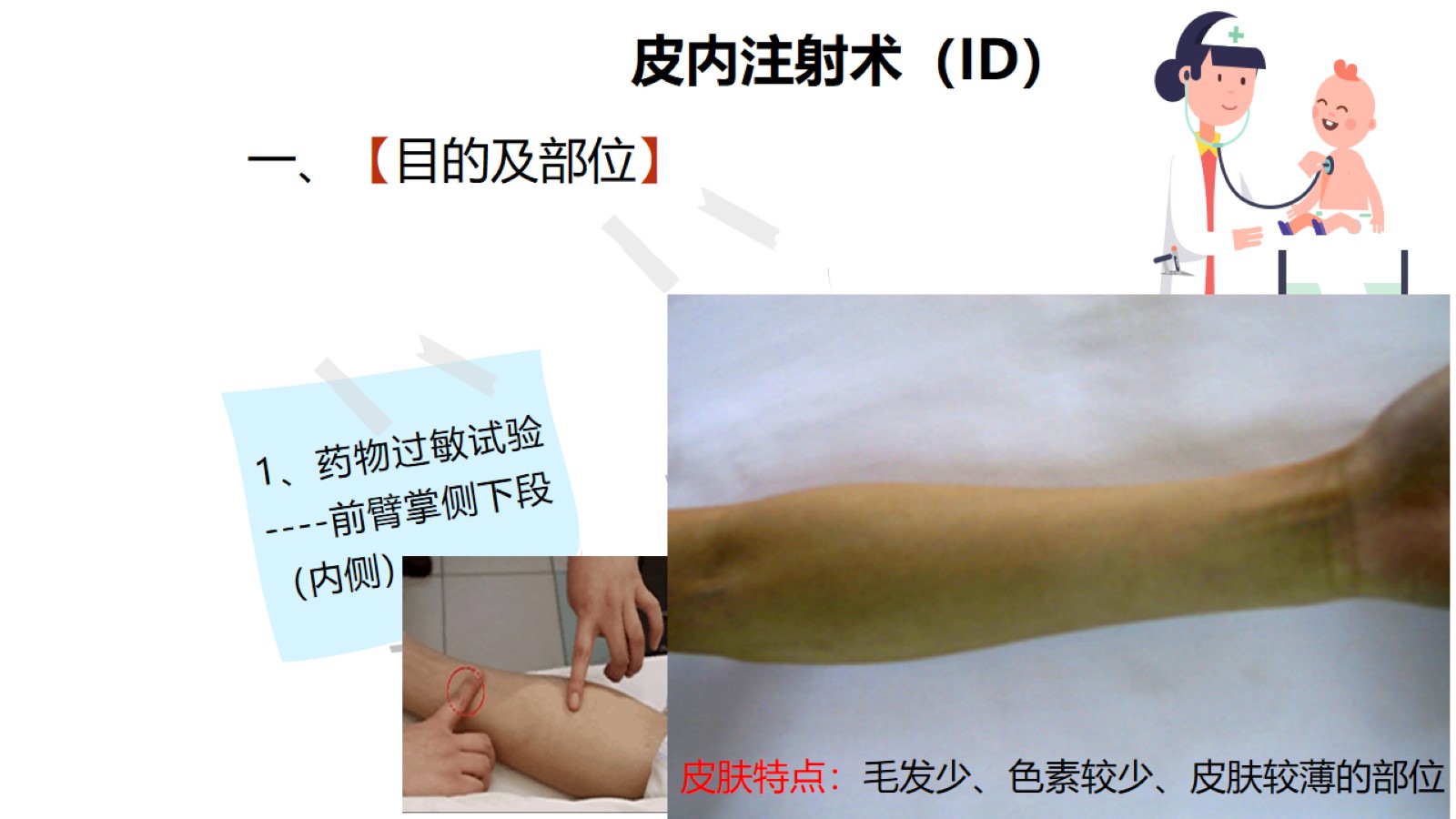 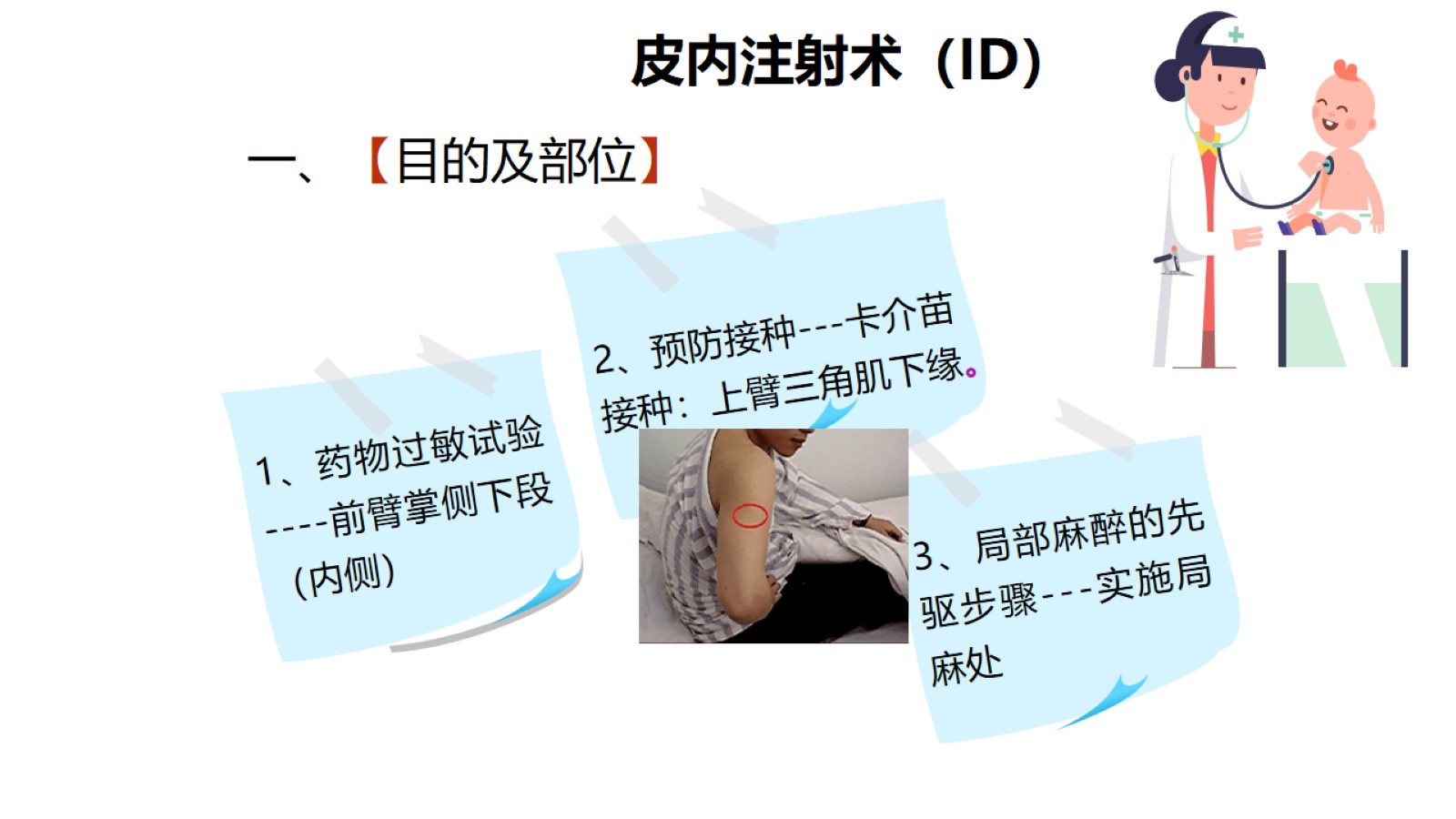 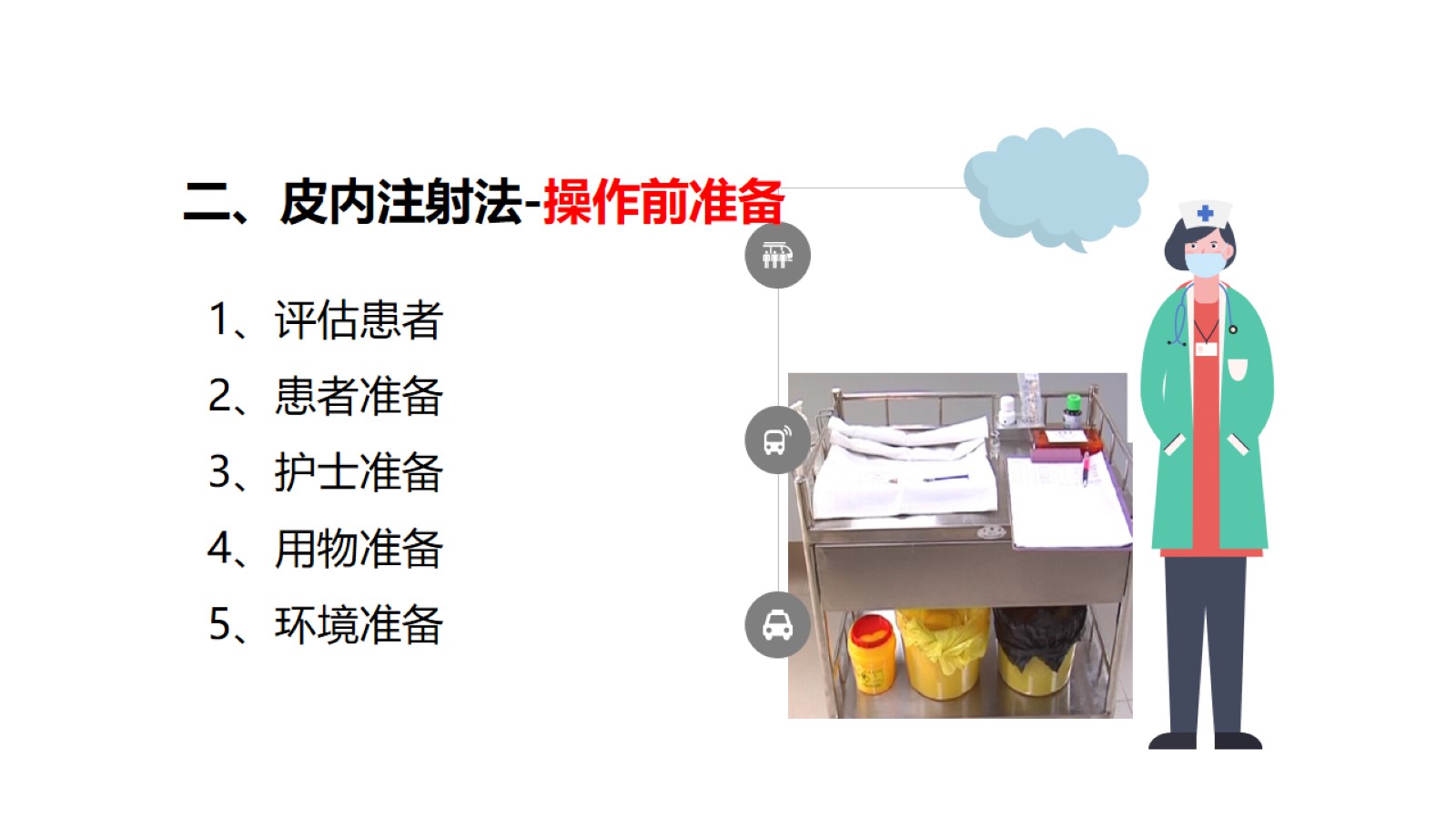 1、评估患者2、患者准备3、护士准备4、用物准备5、环境准备
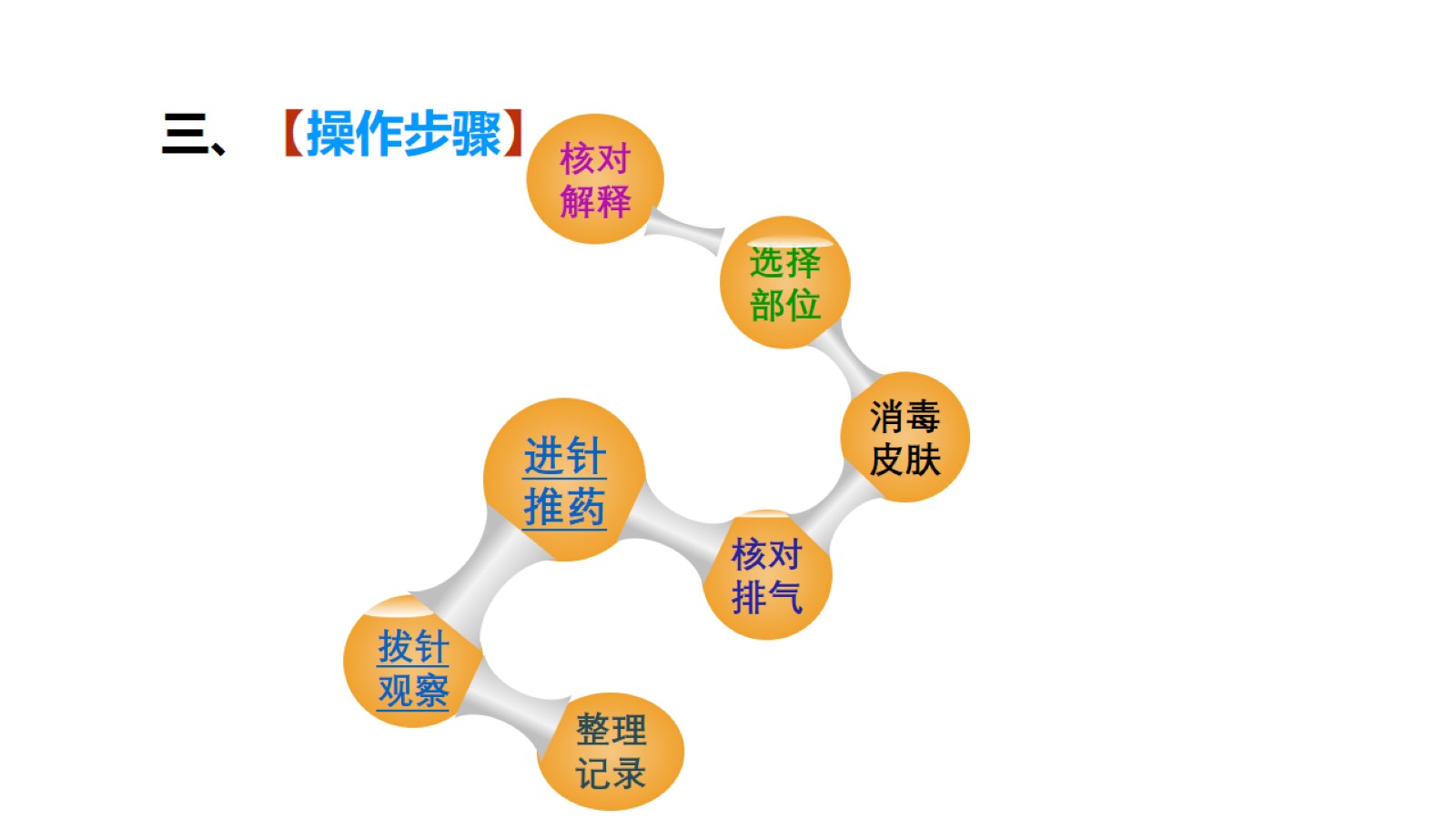 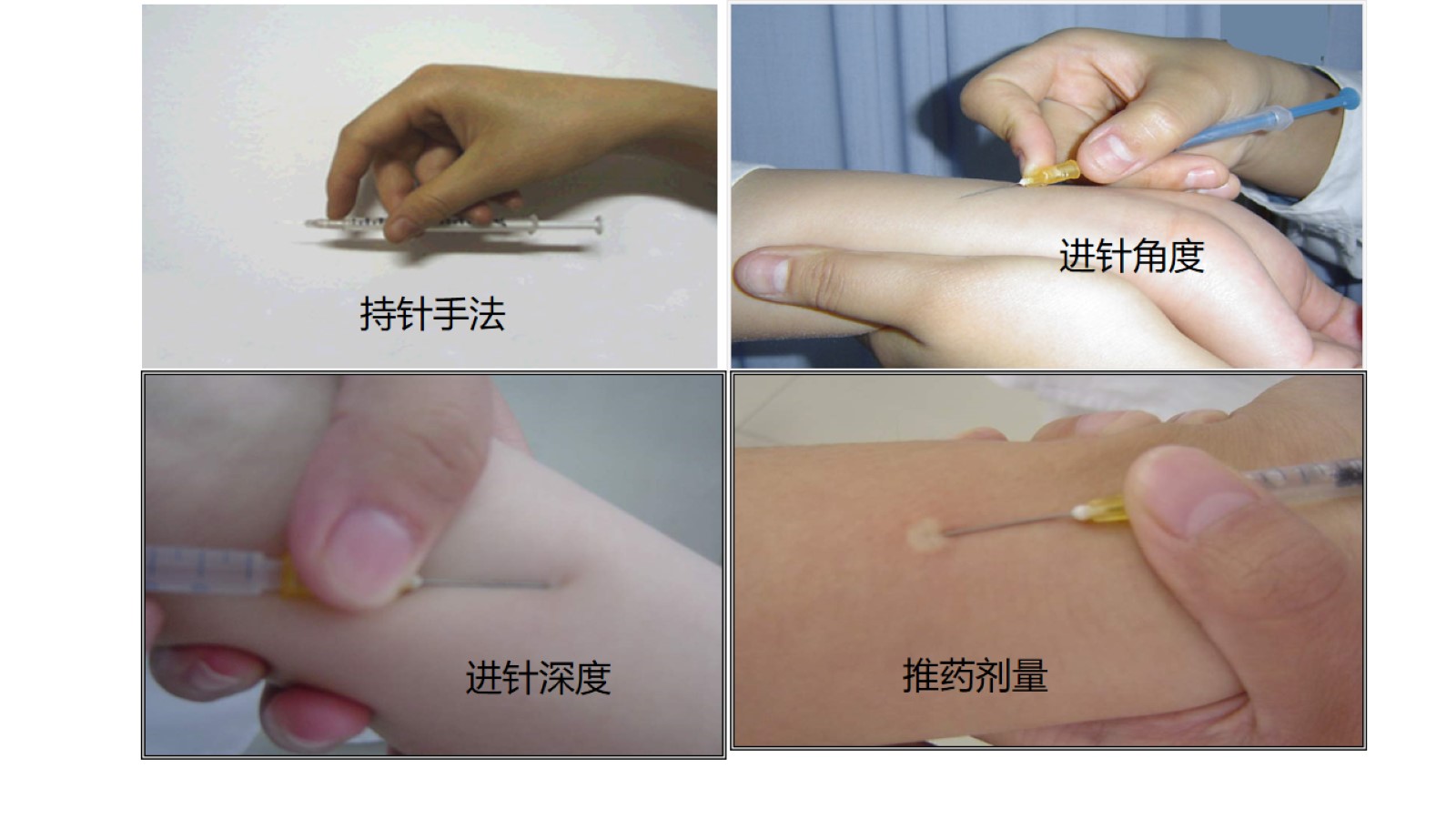 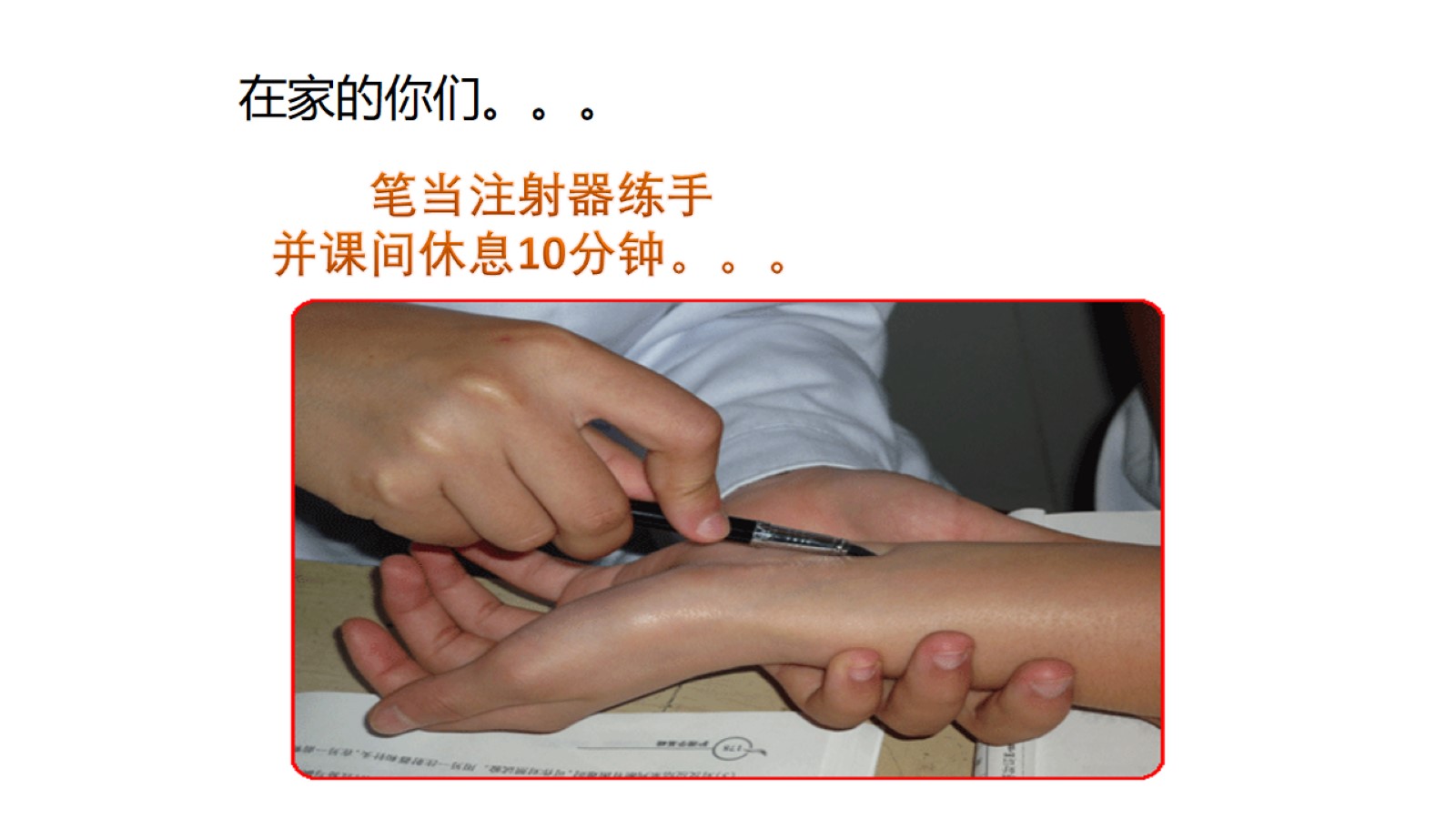 在家的你们。。。
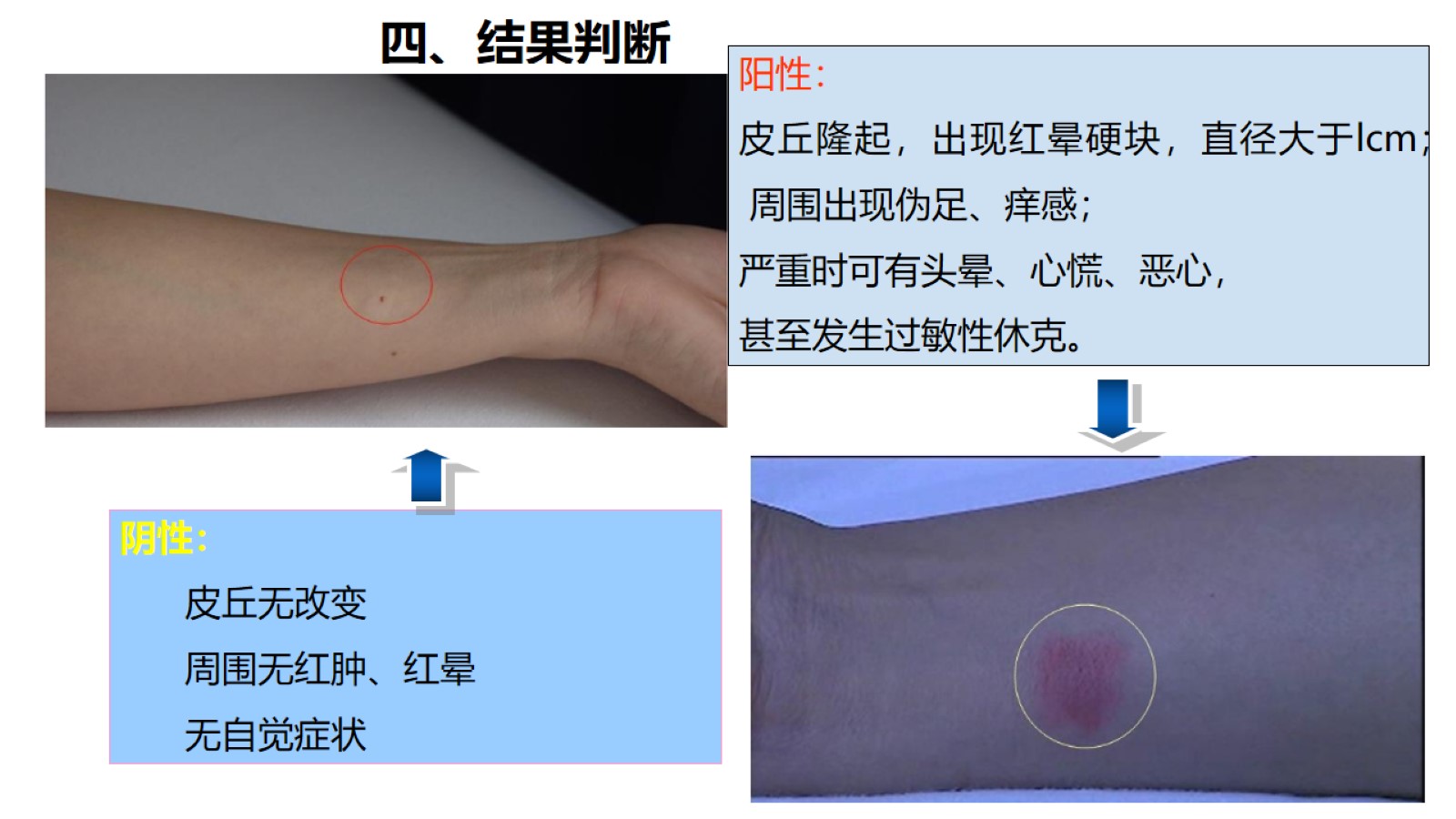 四、结果判断
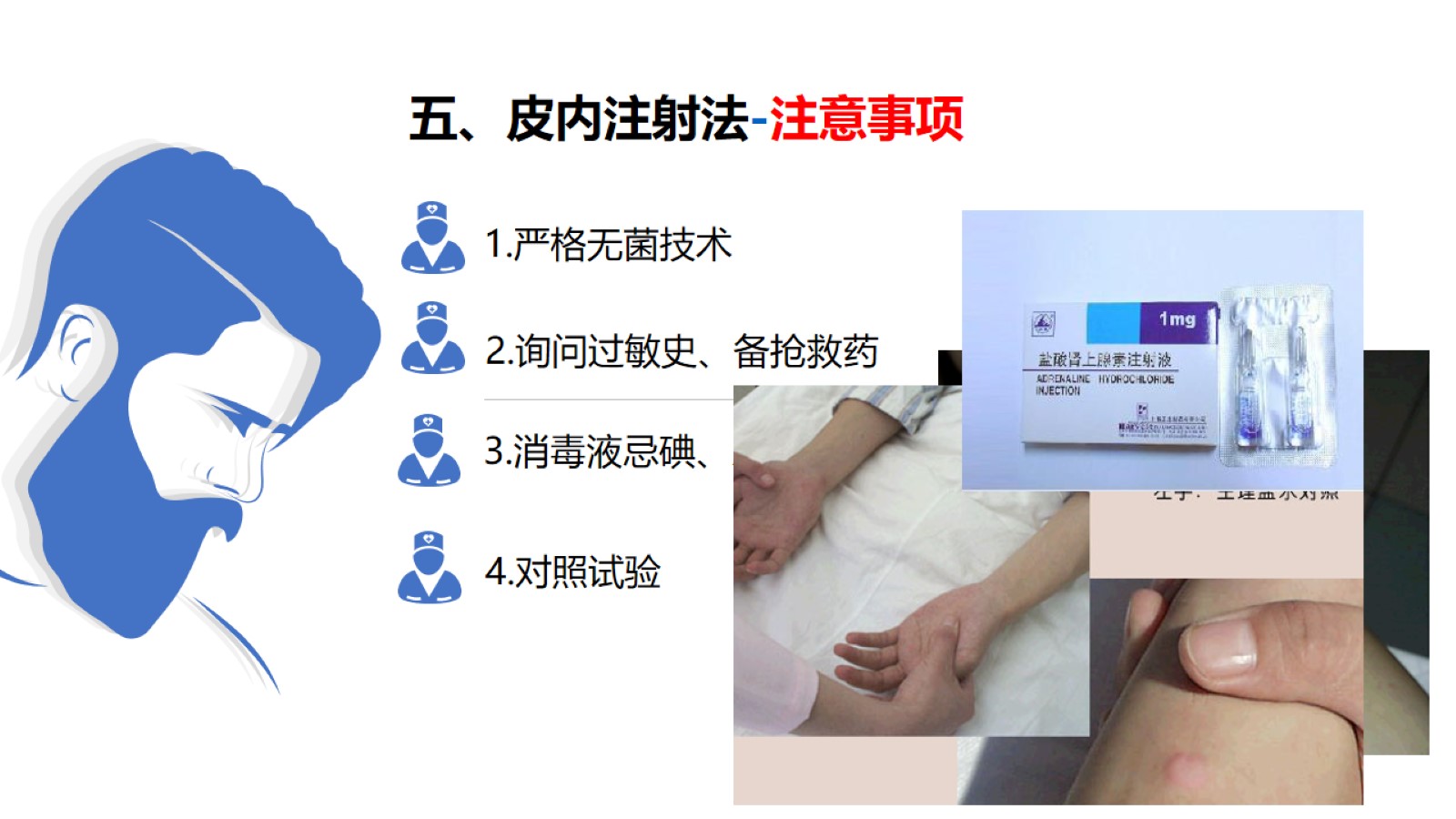 五、皮内注射法-注意事项
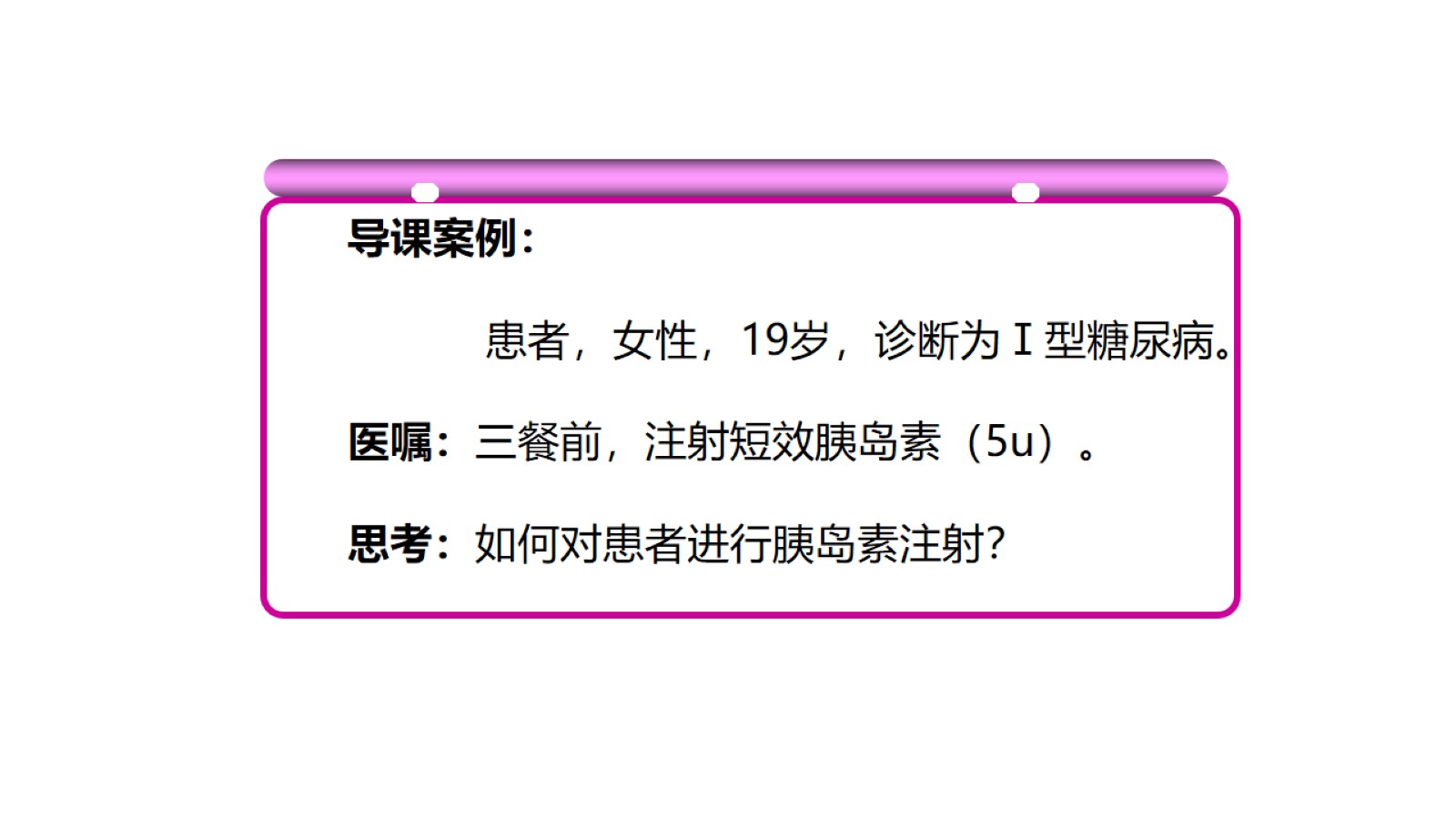 导课案例：           患者，女性，19岁，诊断为Ⅰ型糖尿病。医嘱：三餐前，注射短效胰岛素（5u）。思考：如何对患者进行胰岛素注射？
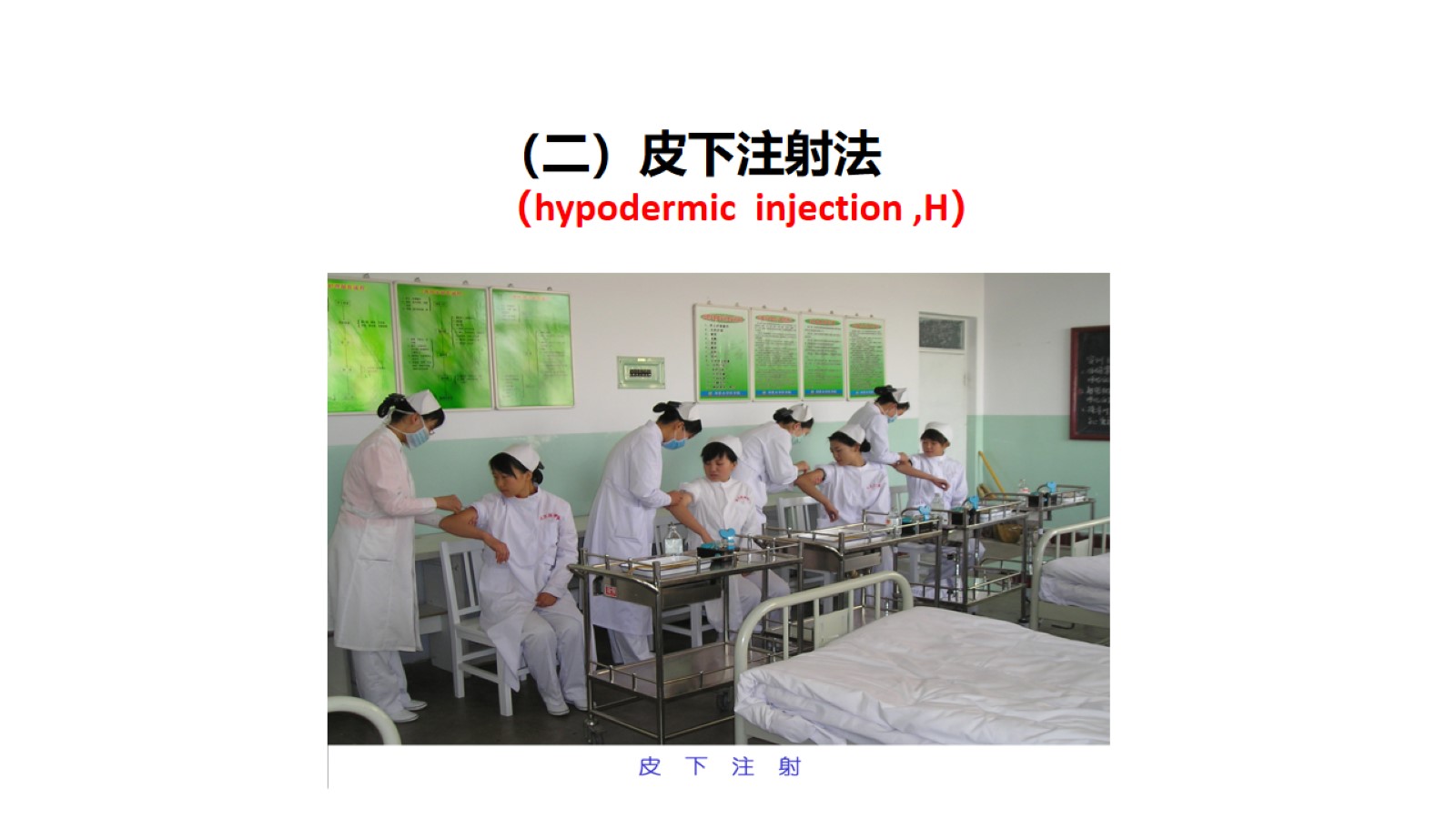 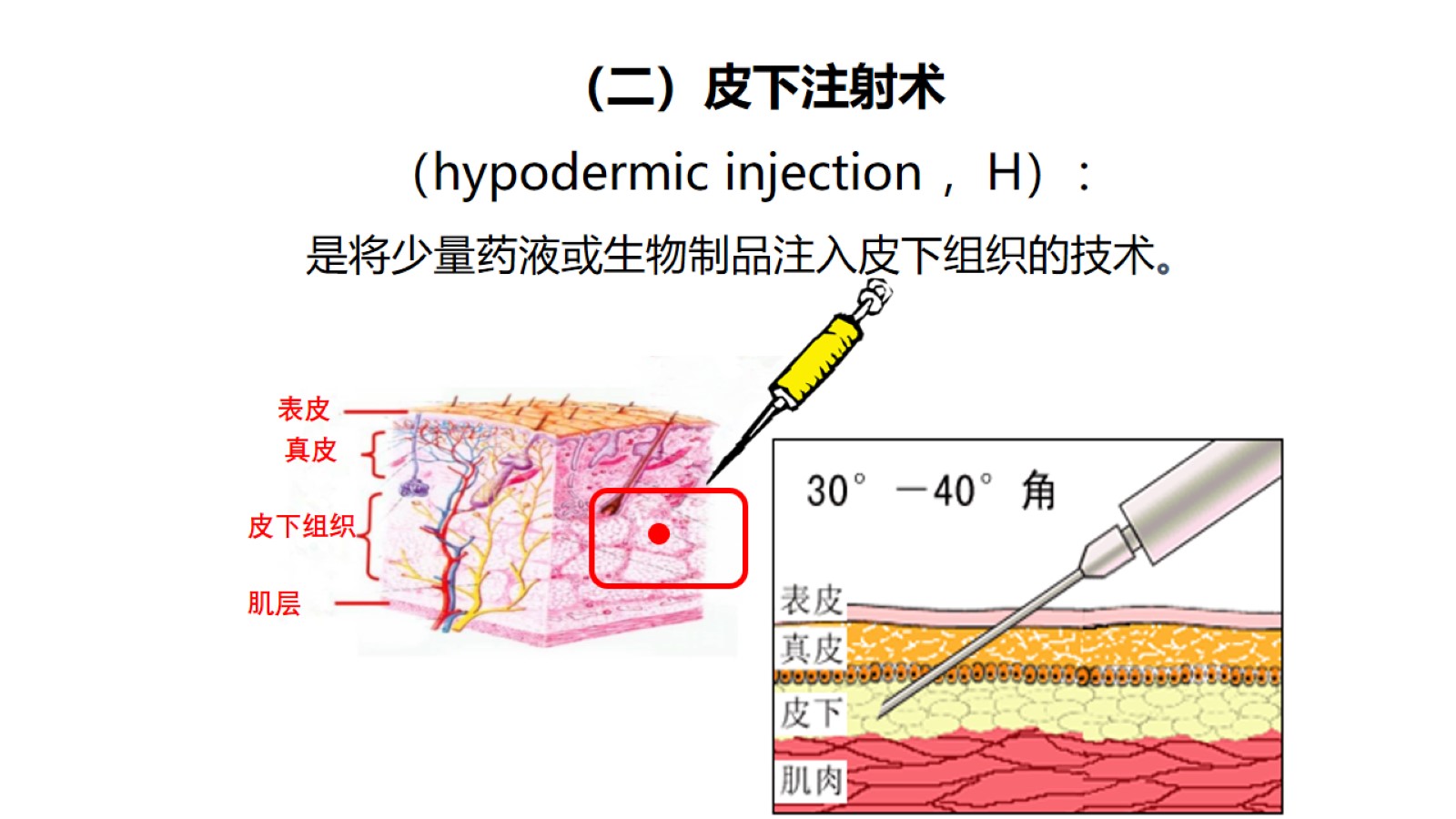 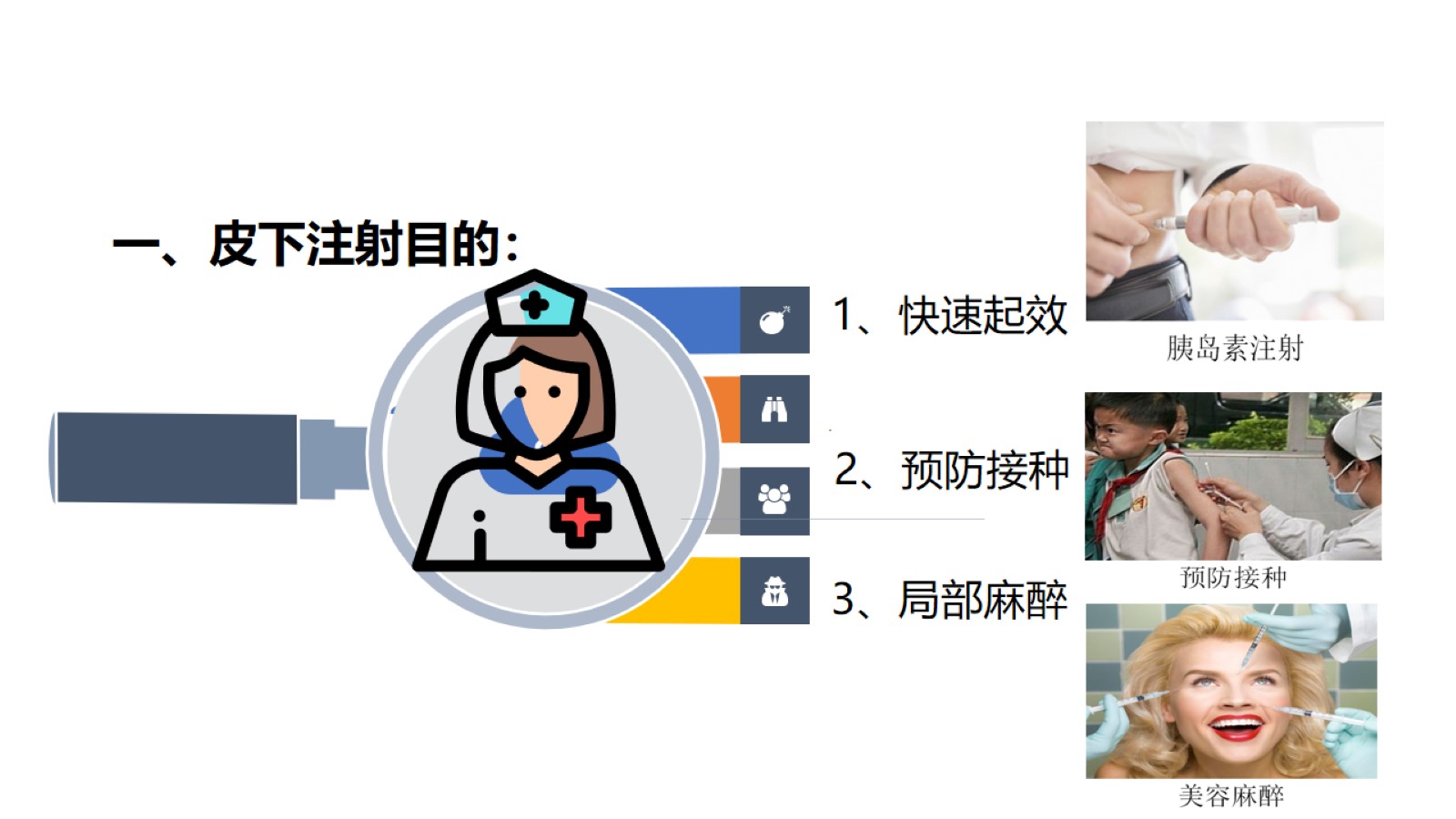 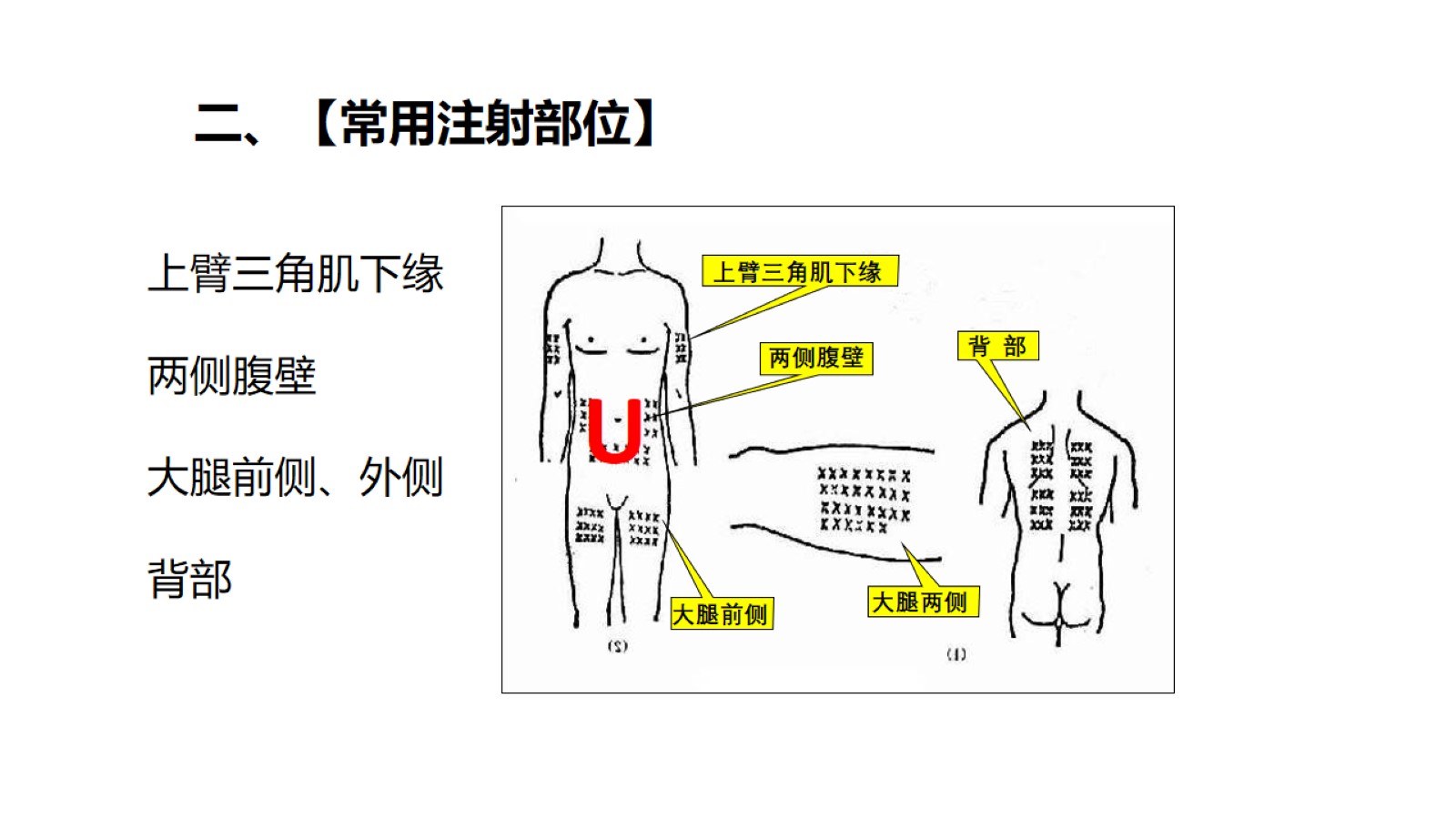 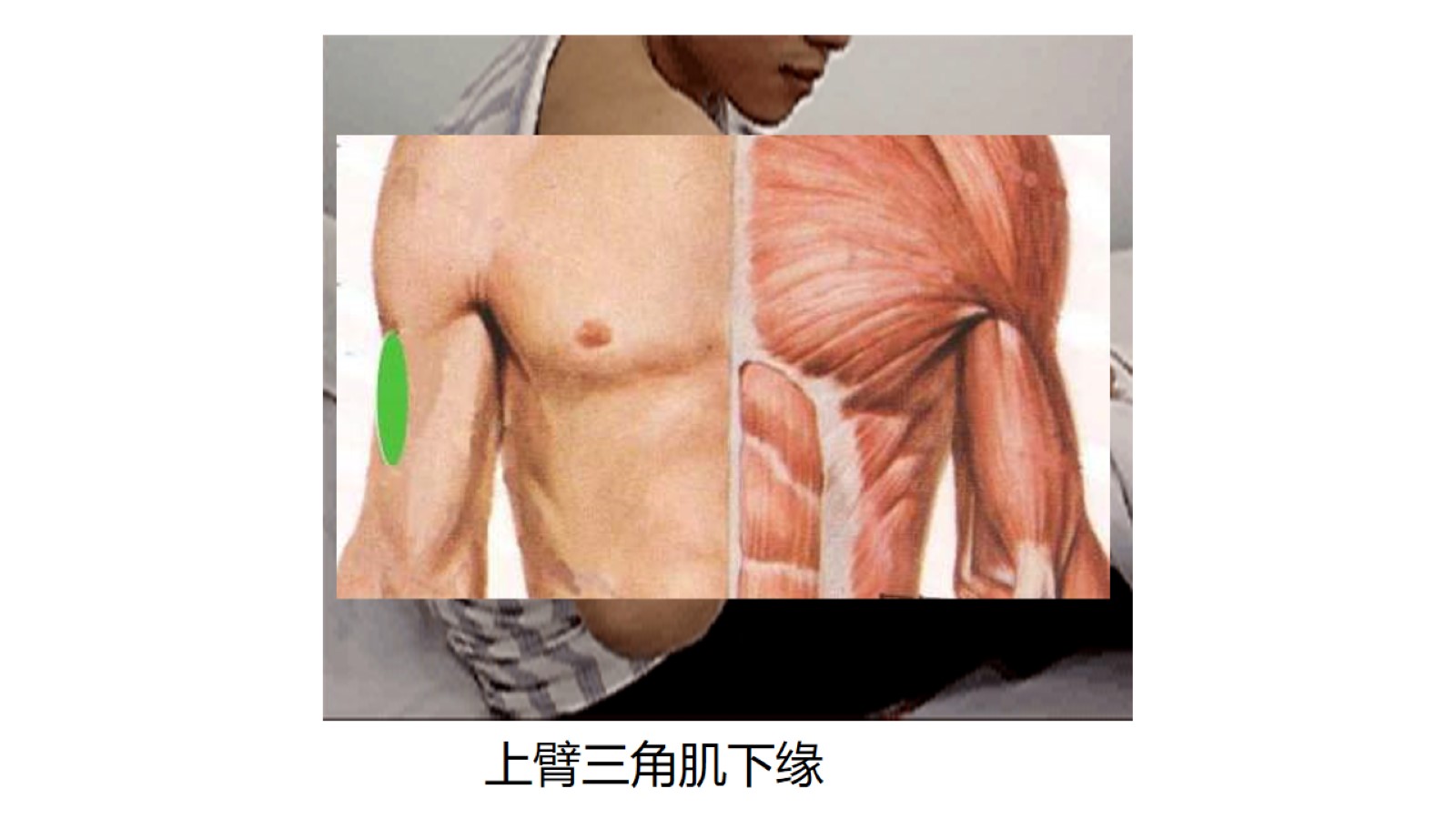 上臂三角肌下缘
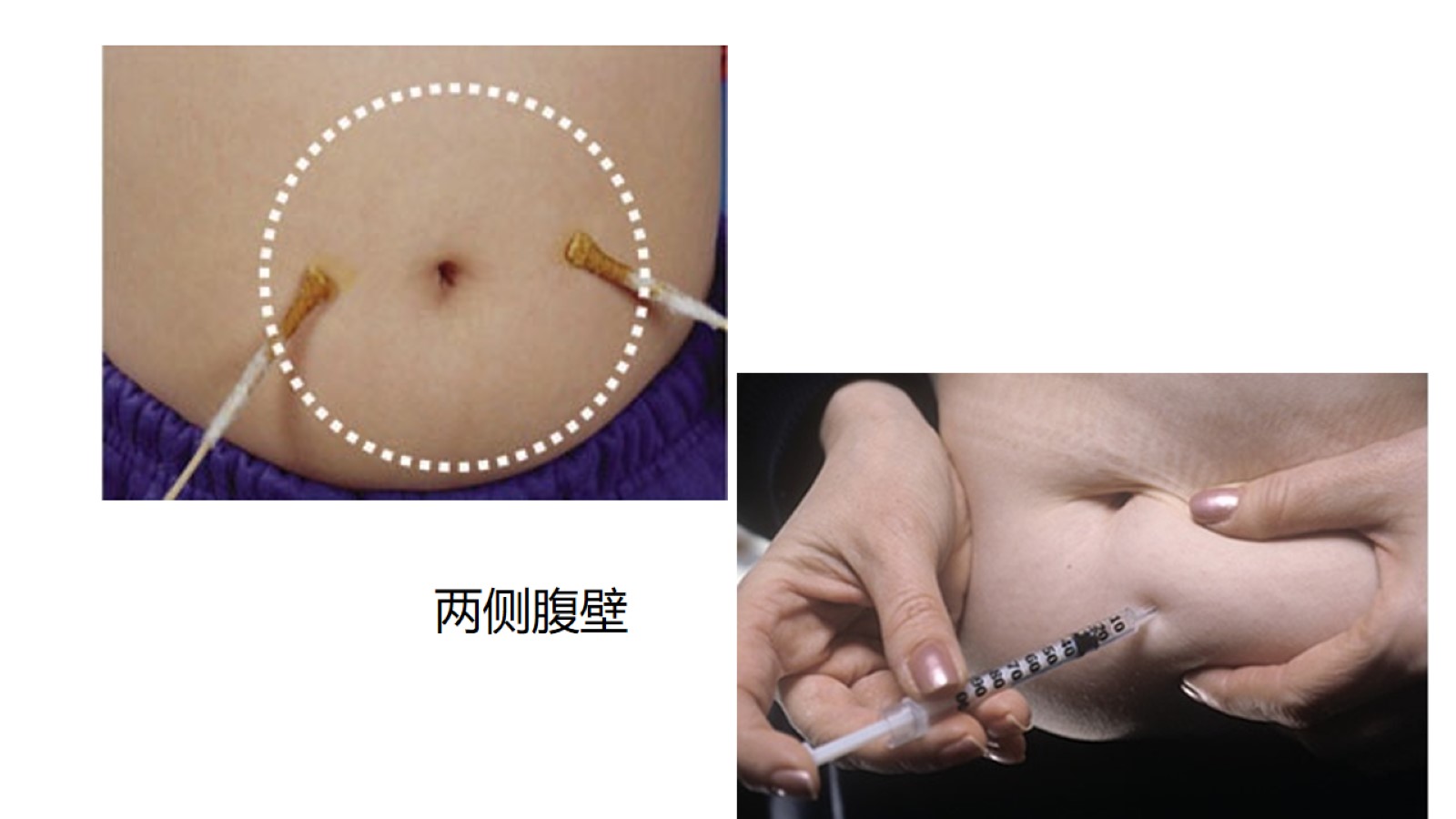 两侧腹壁
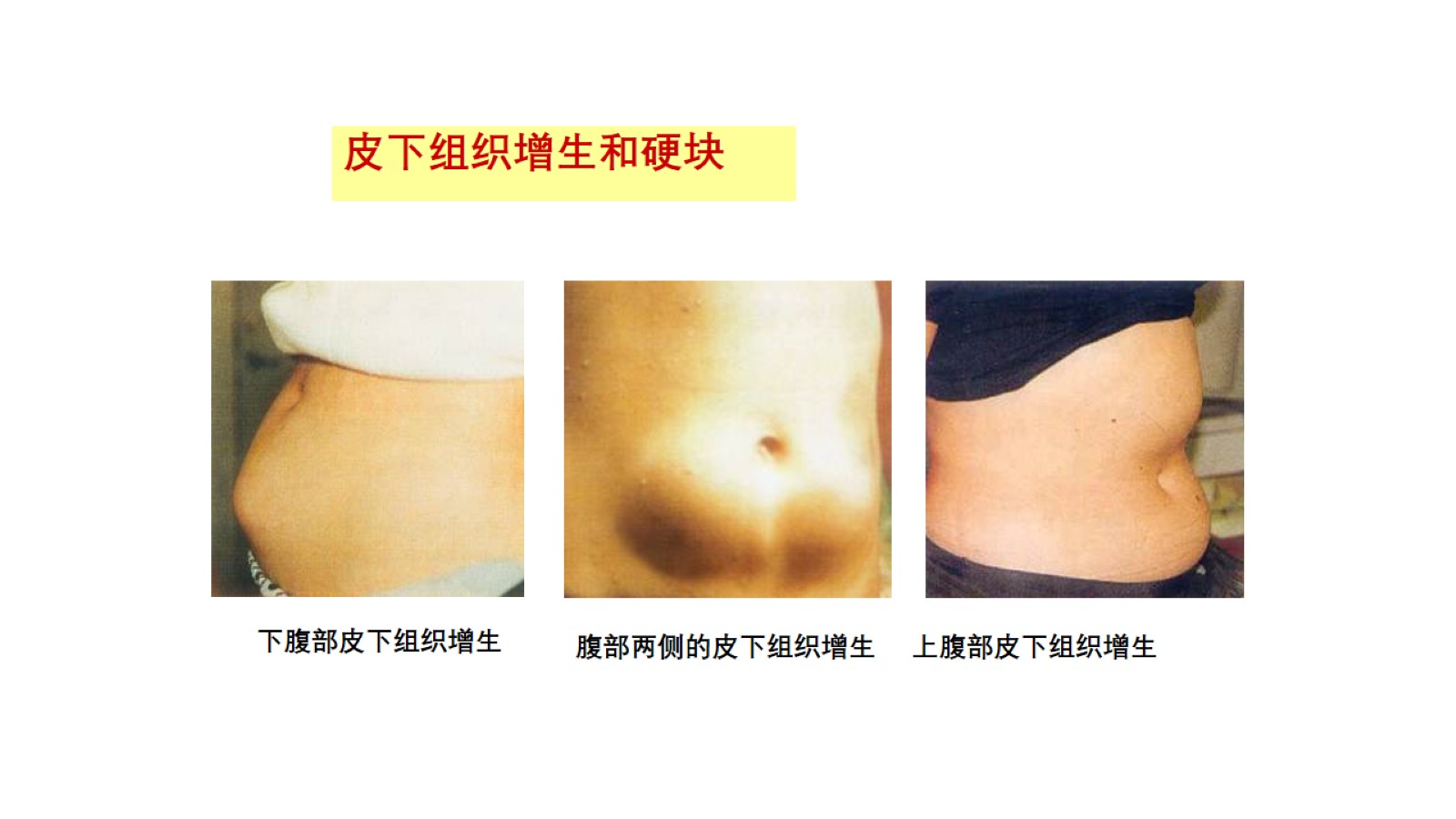 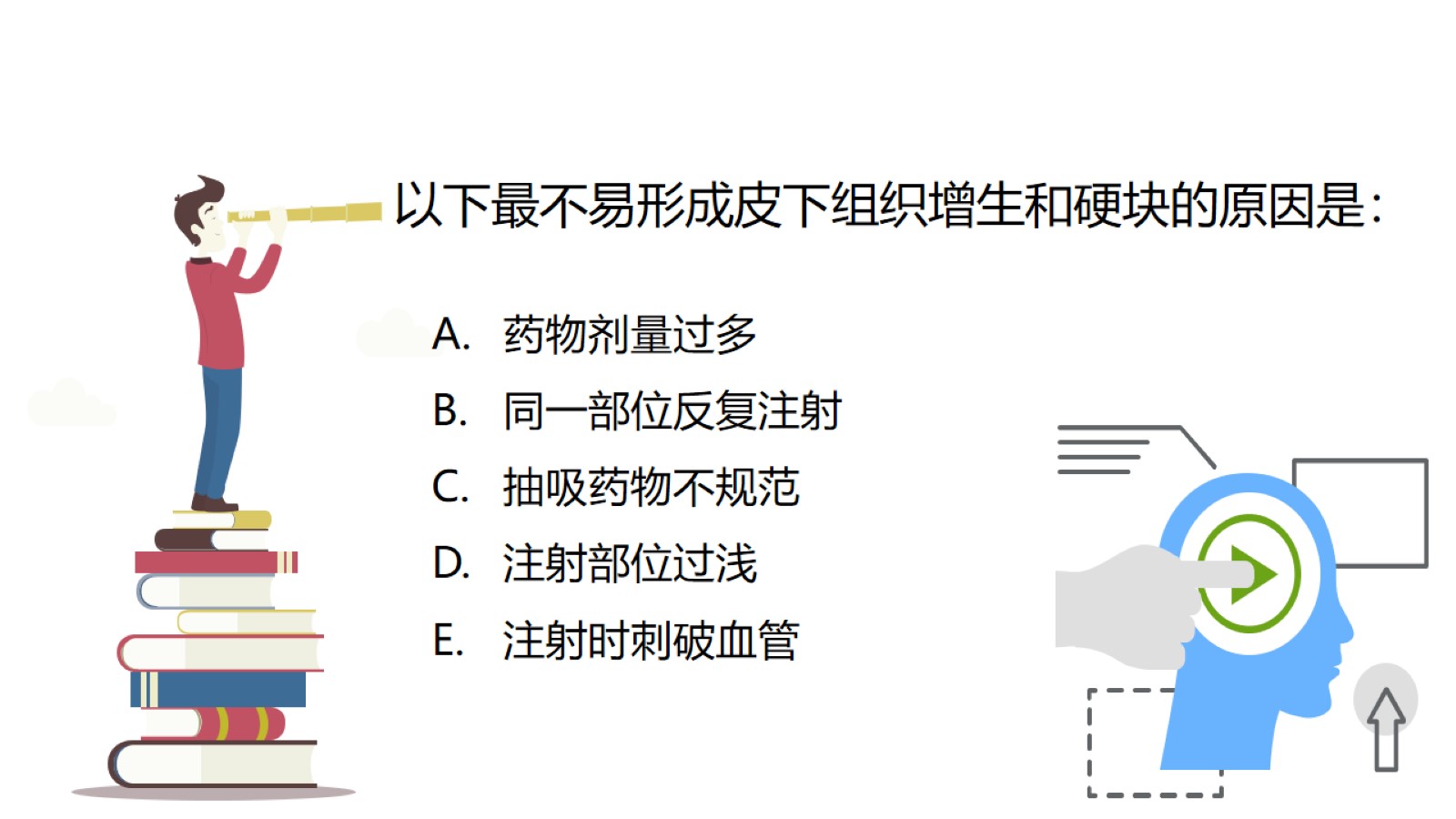 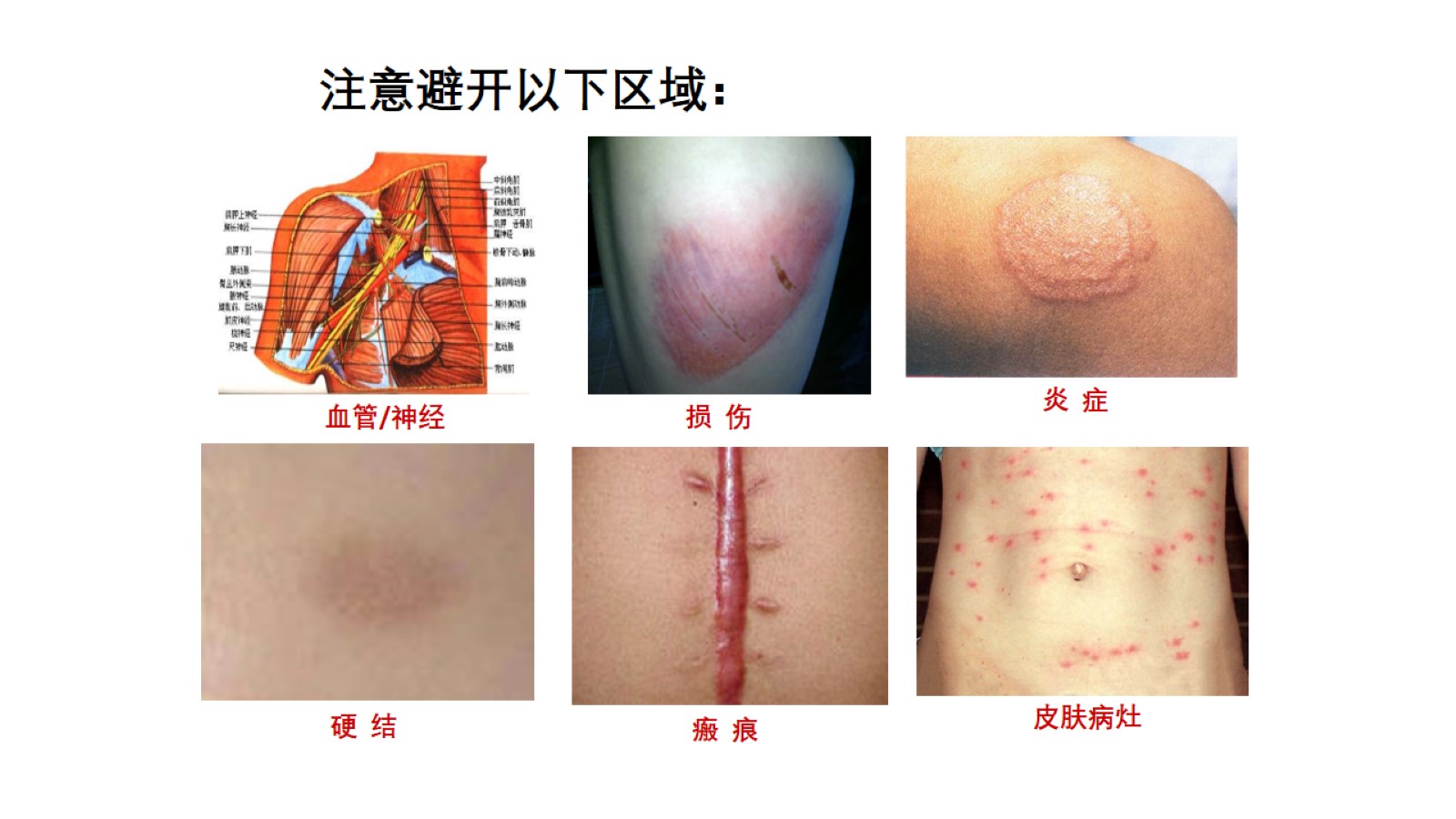 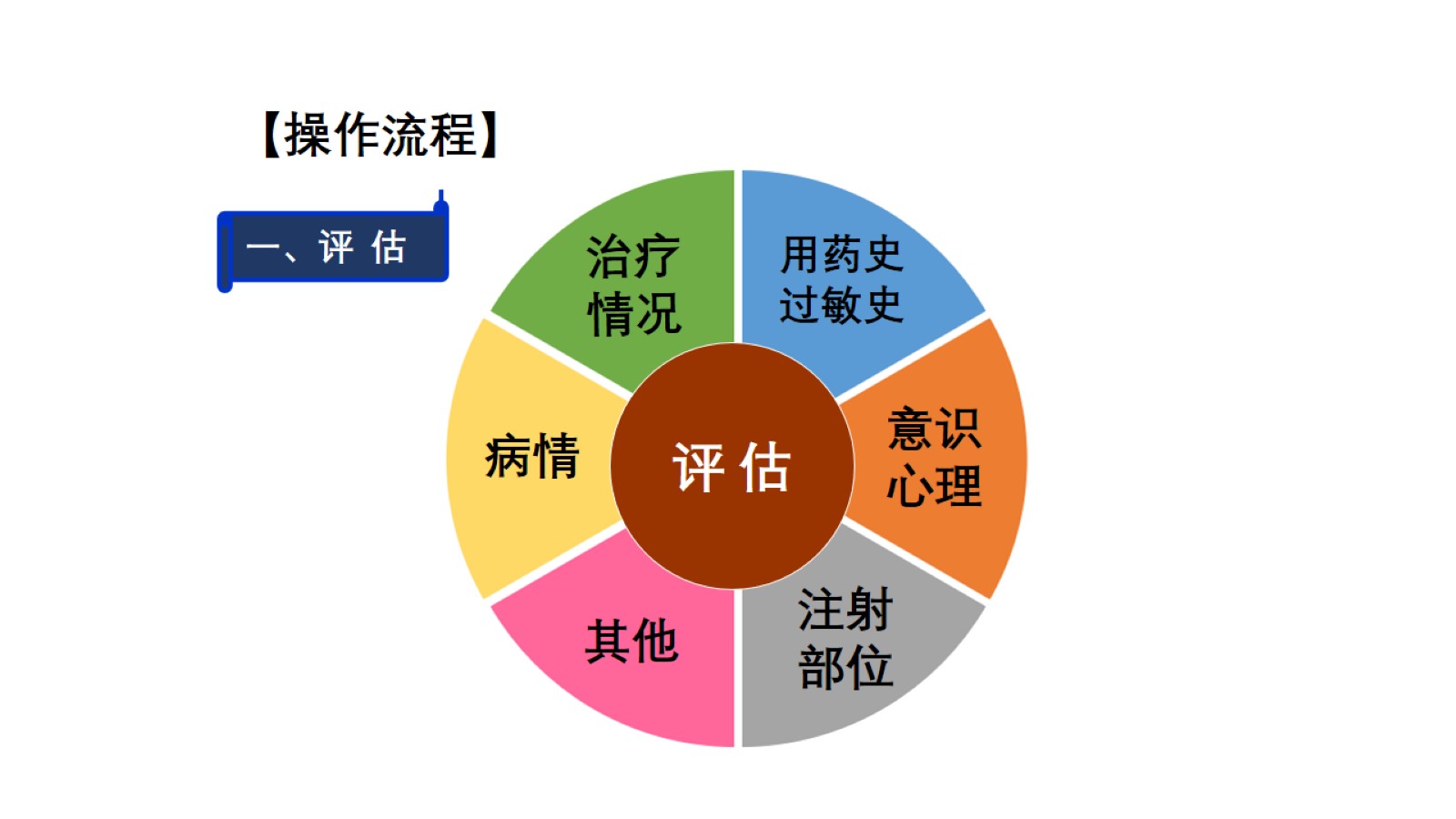 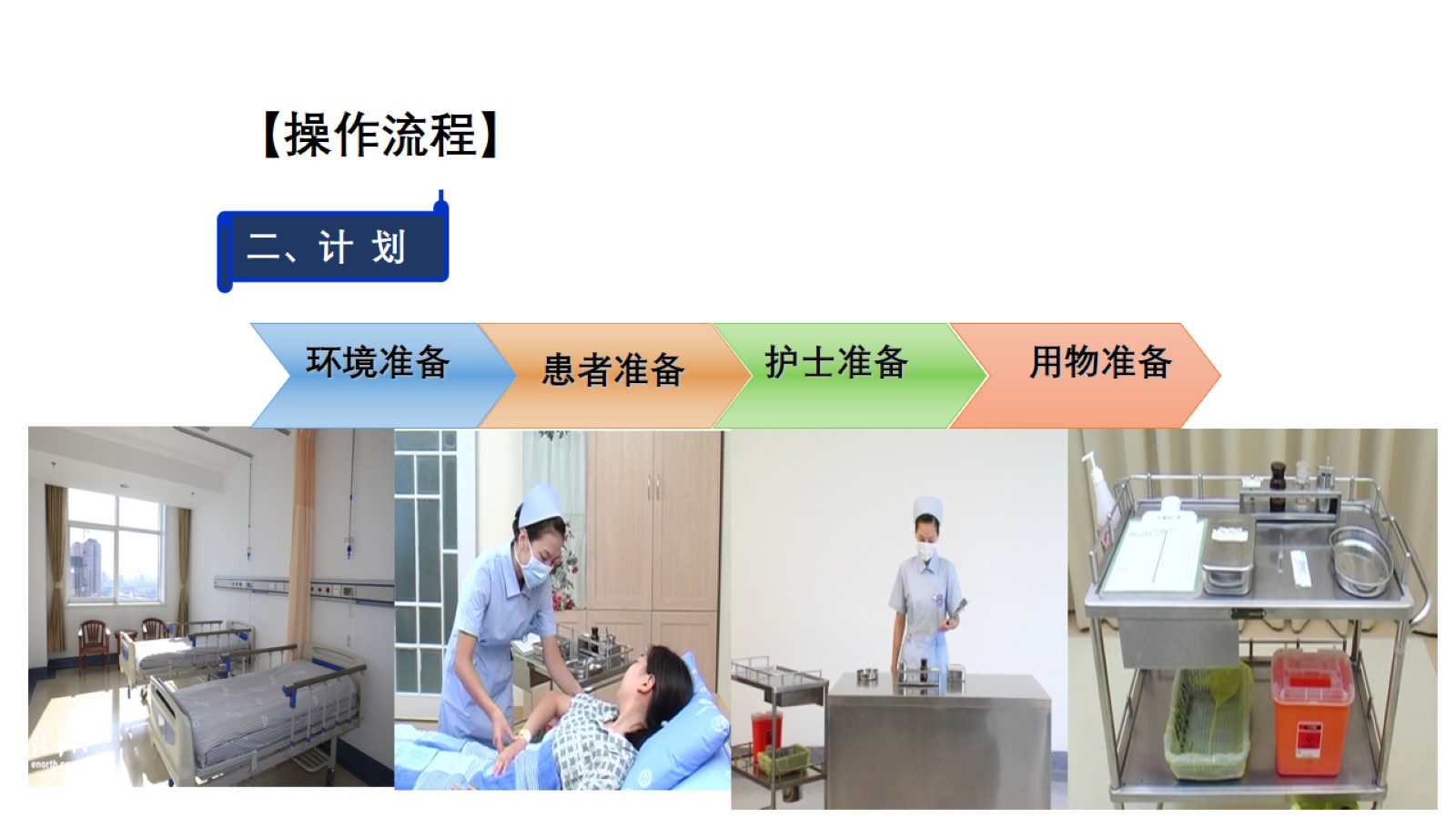 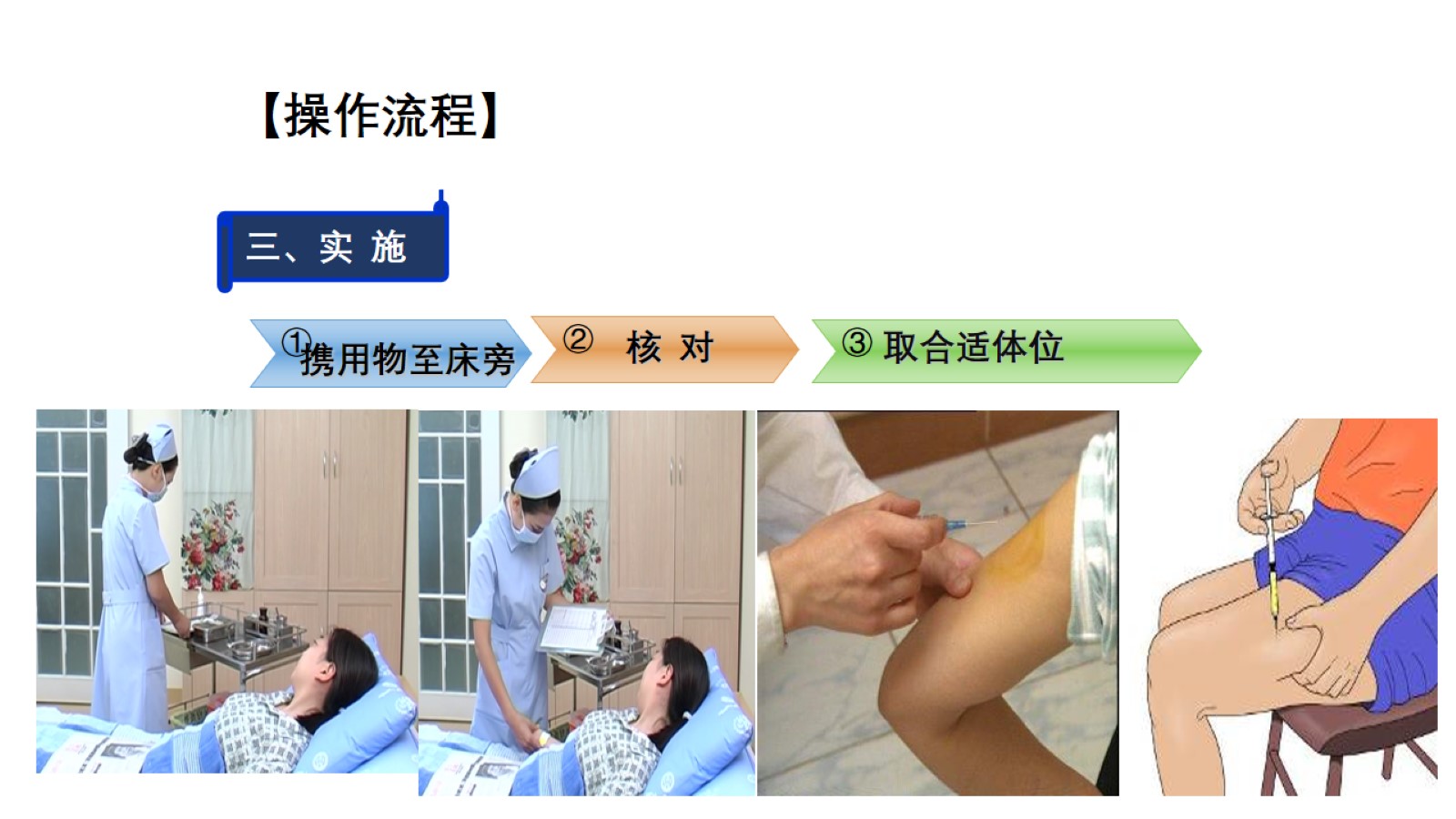 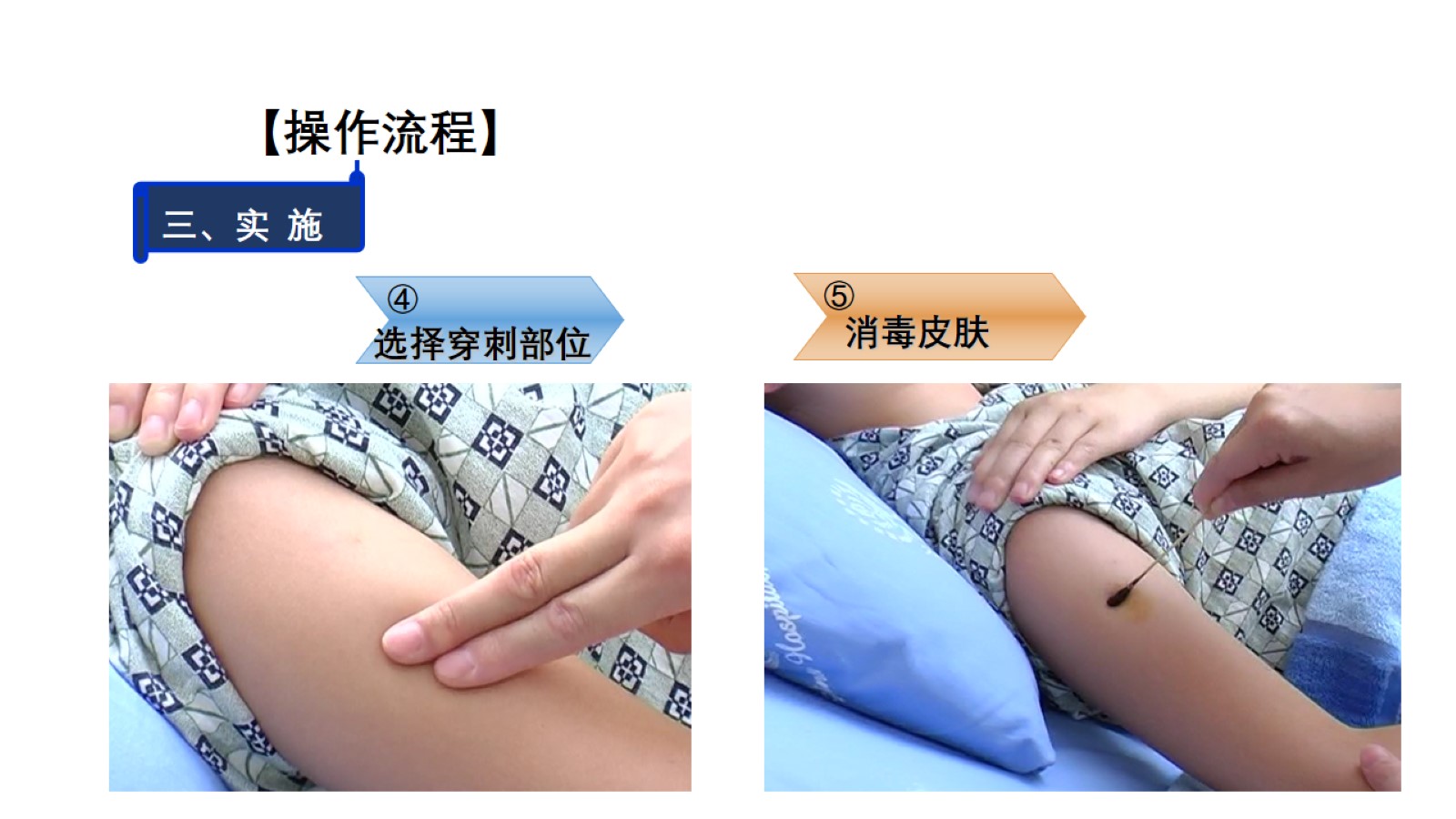 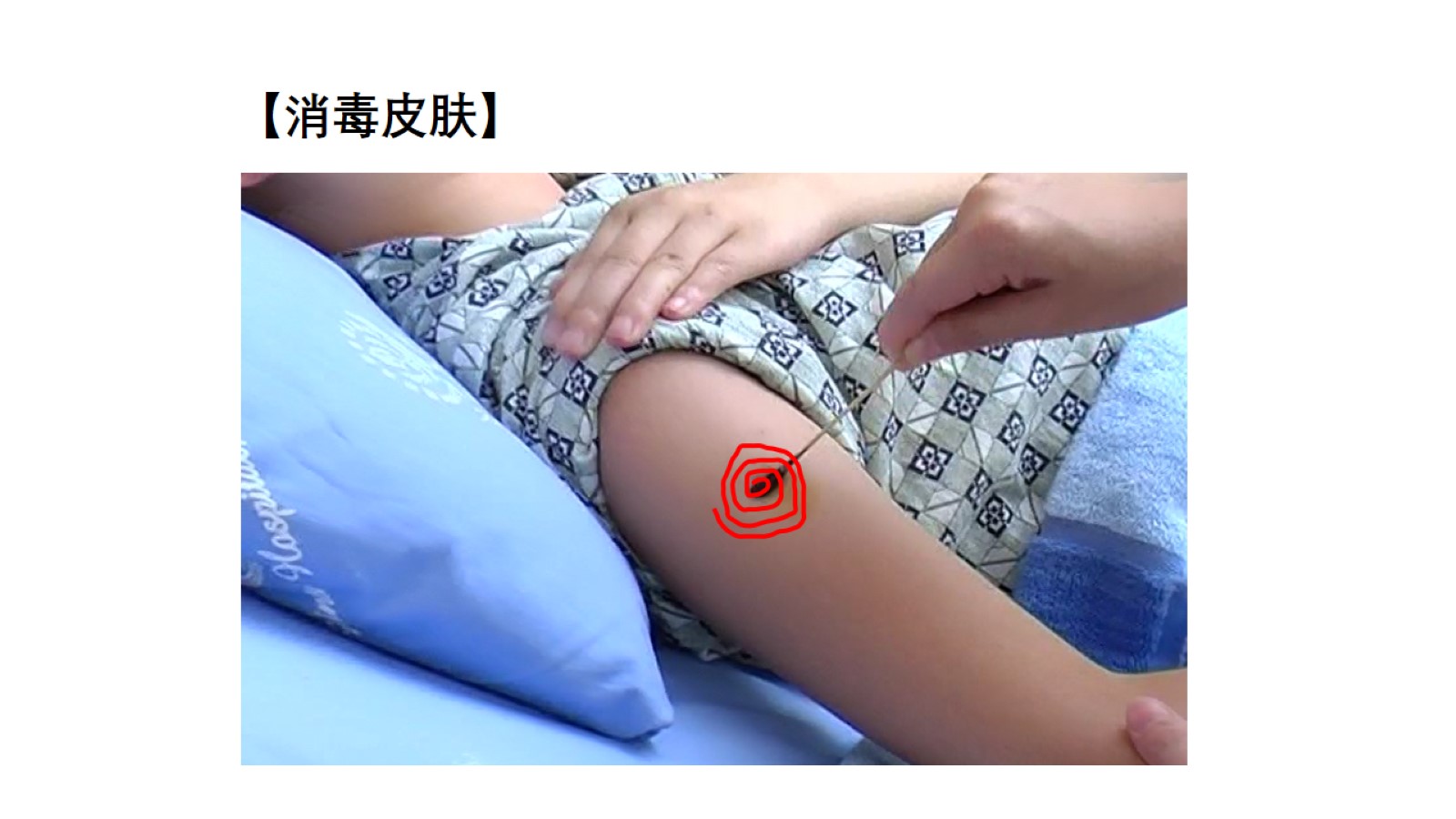 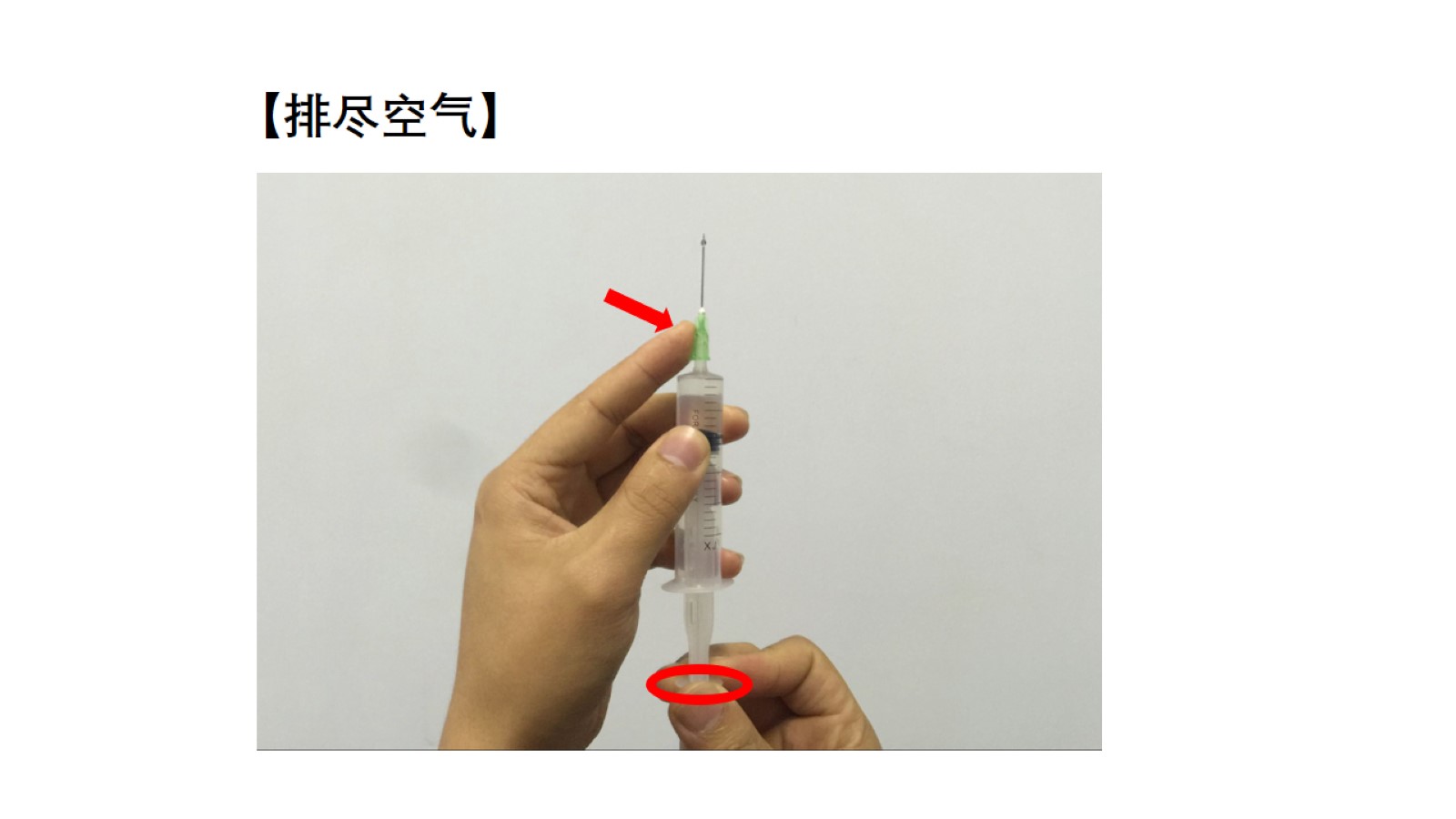 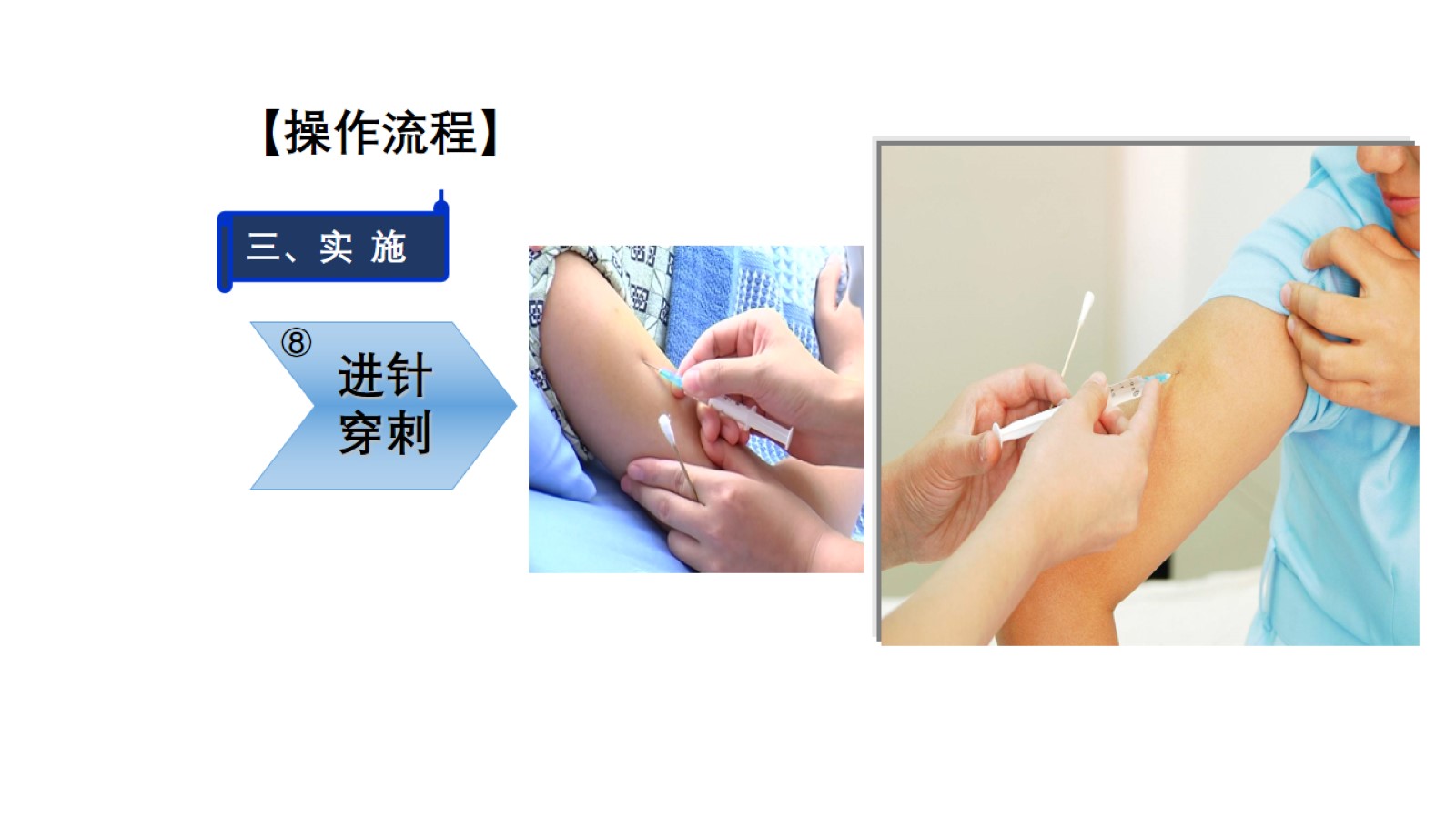 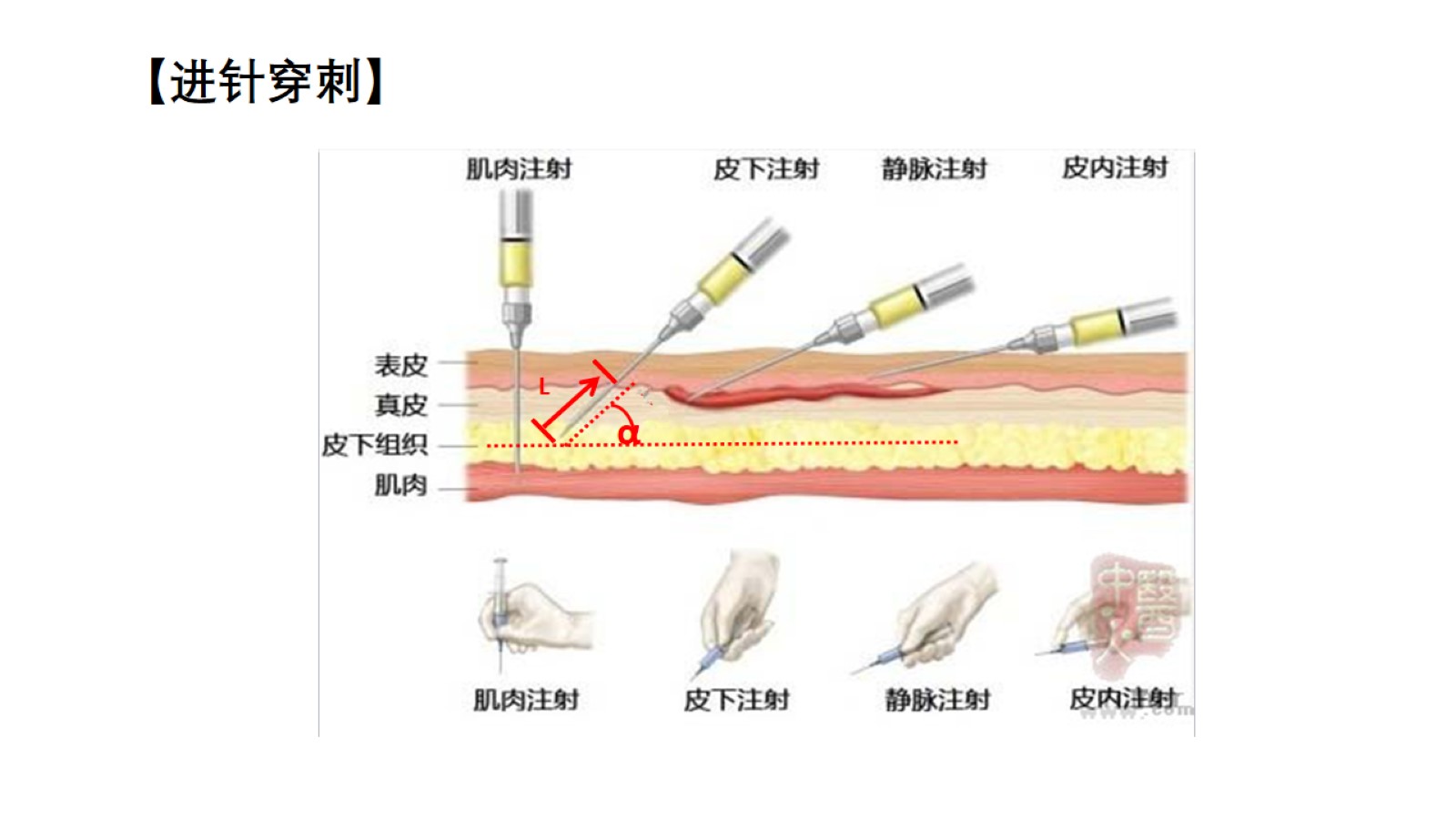 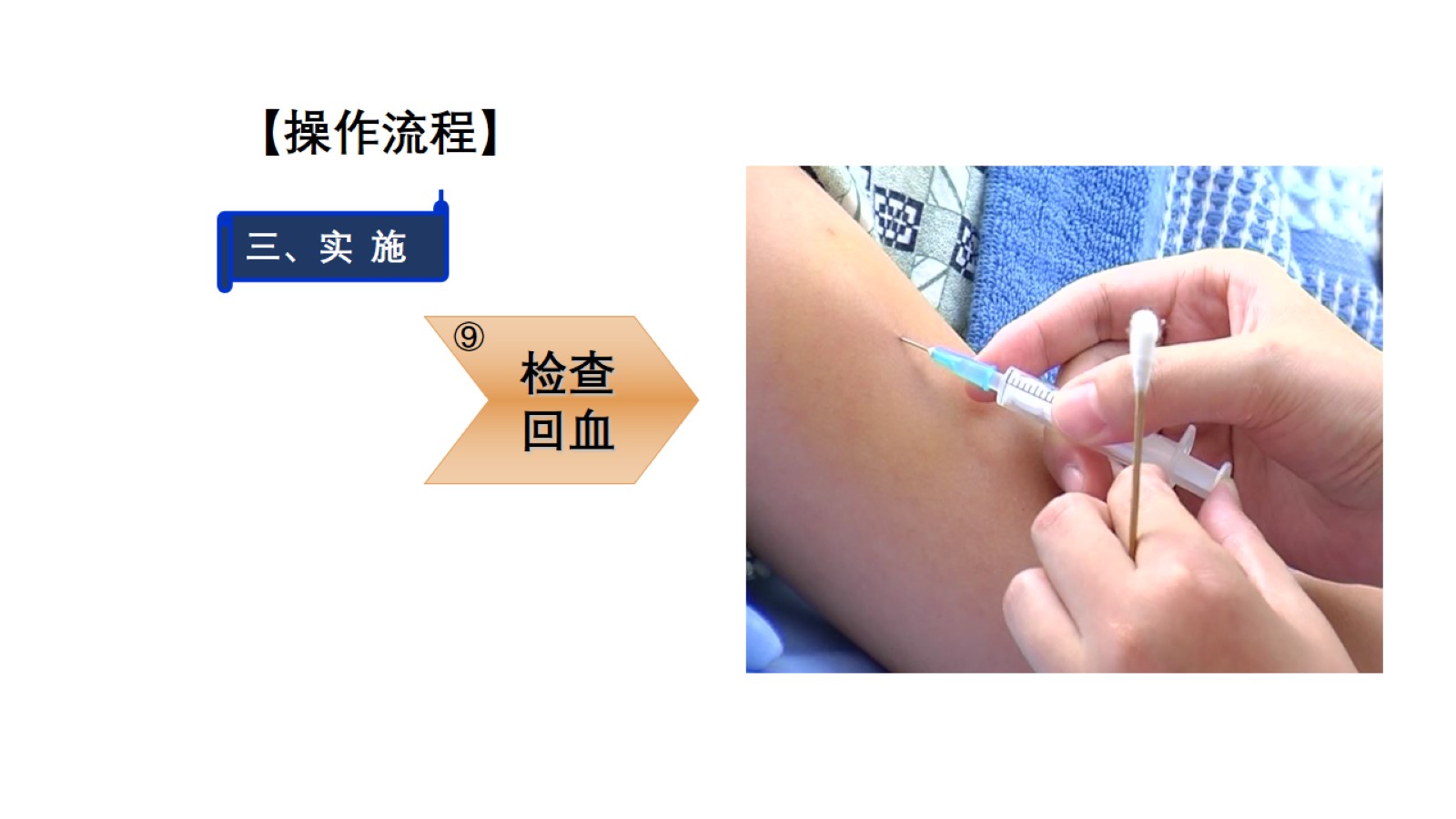 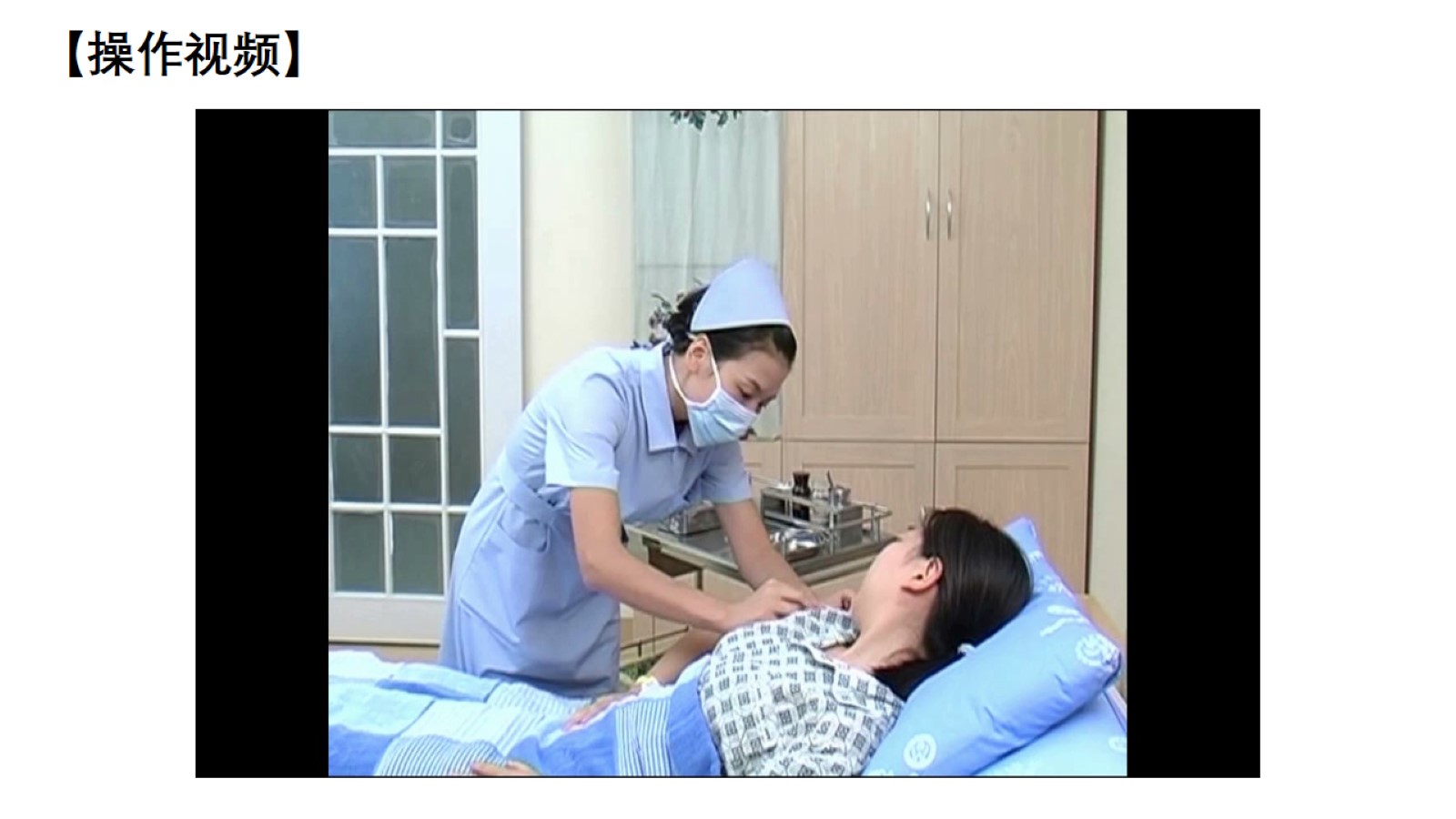 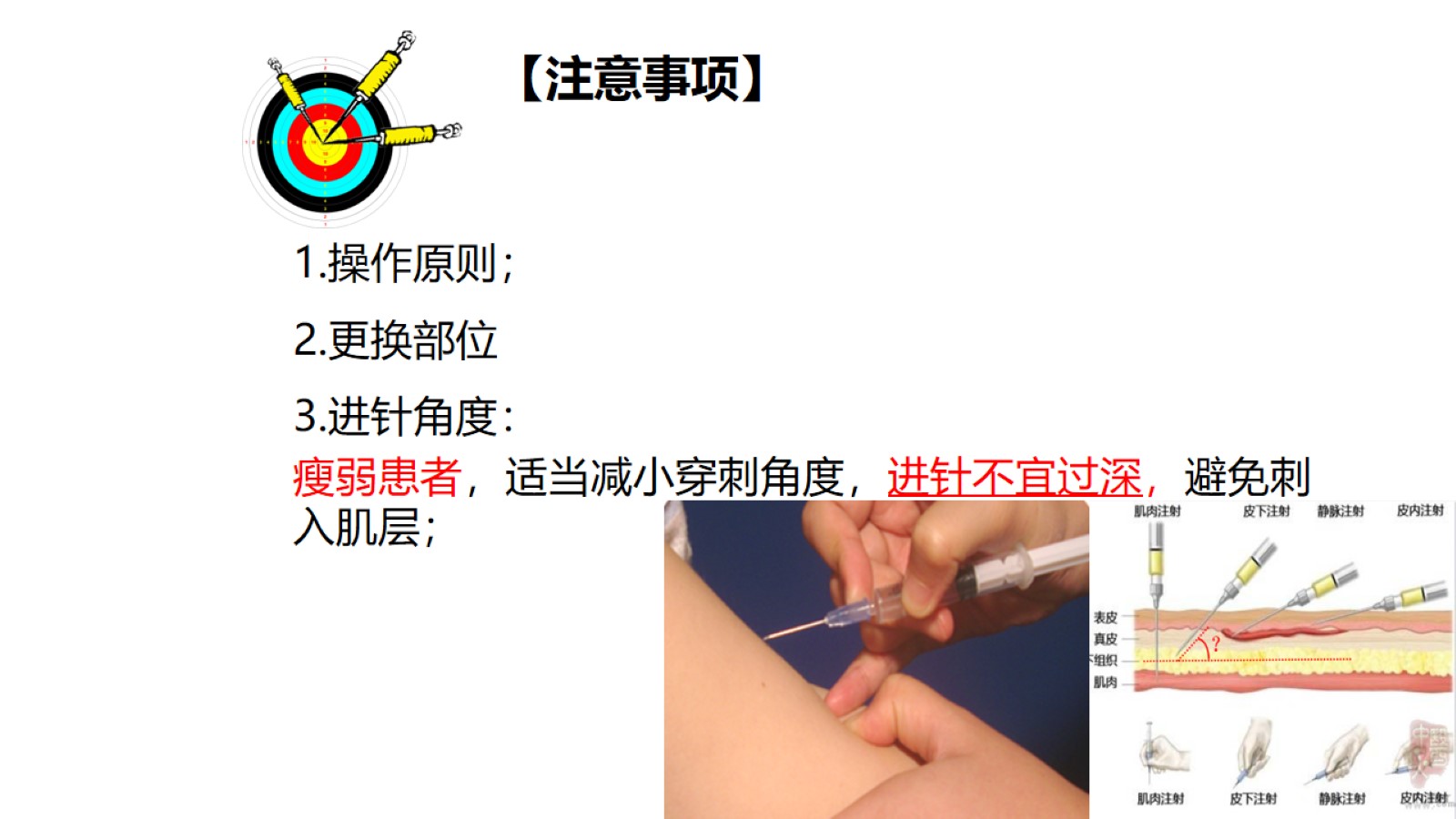 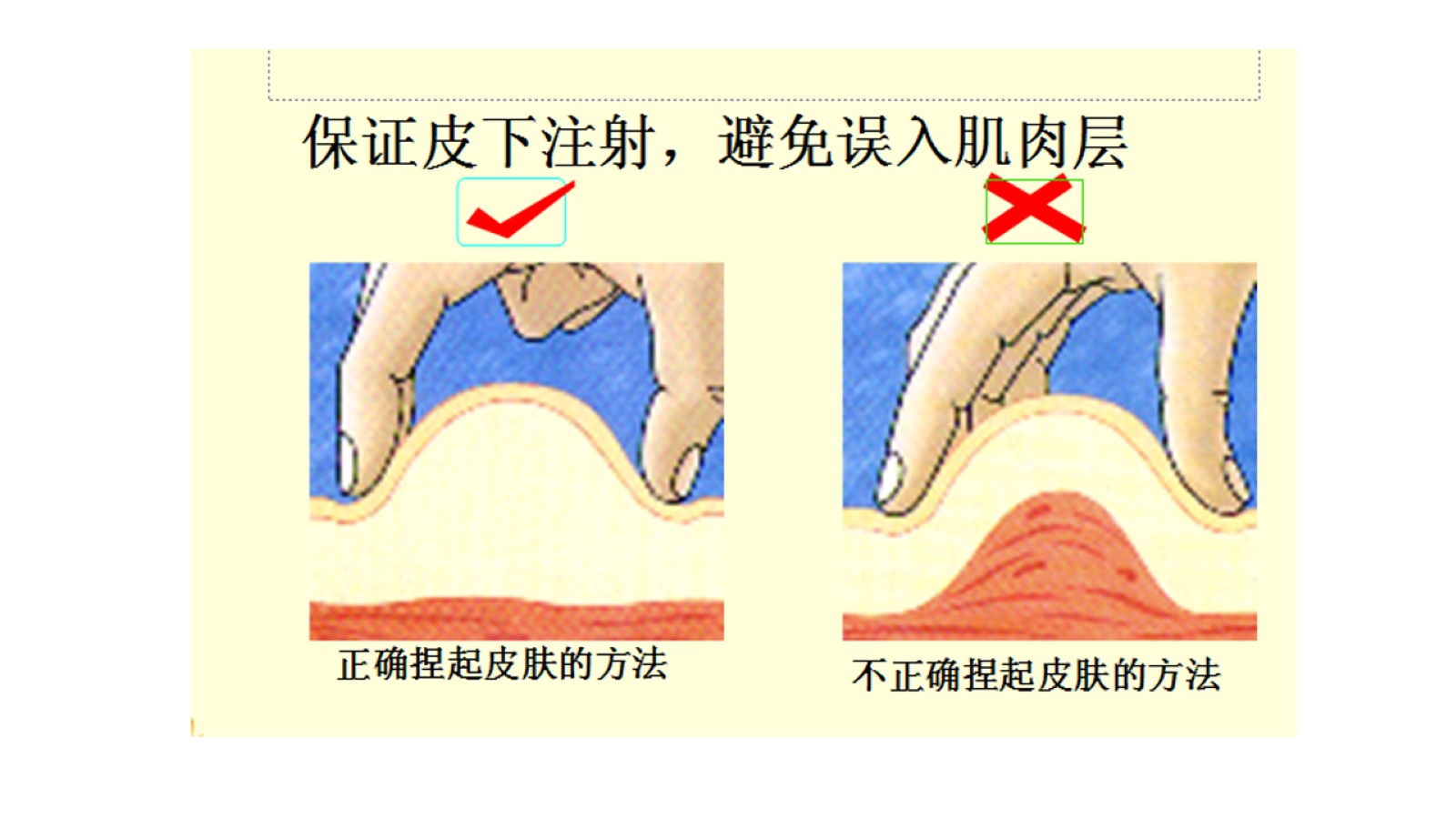 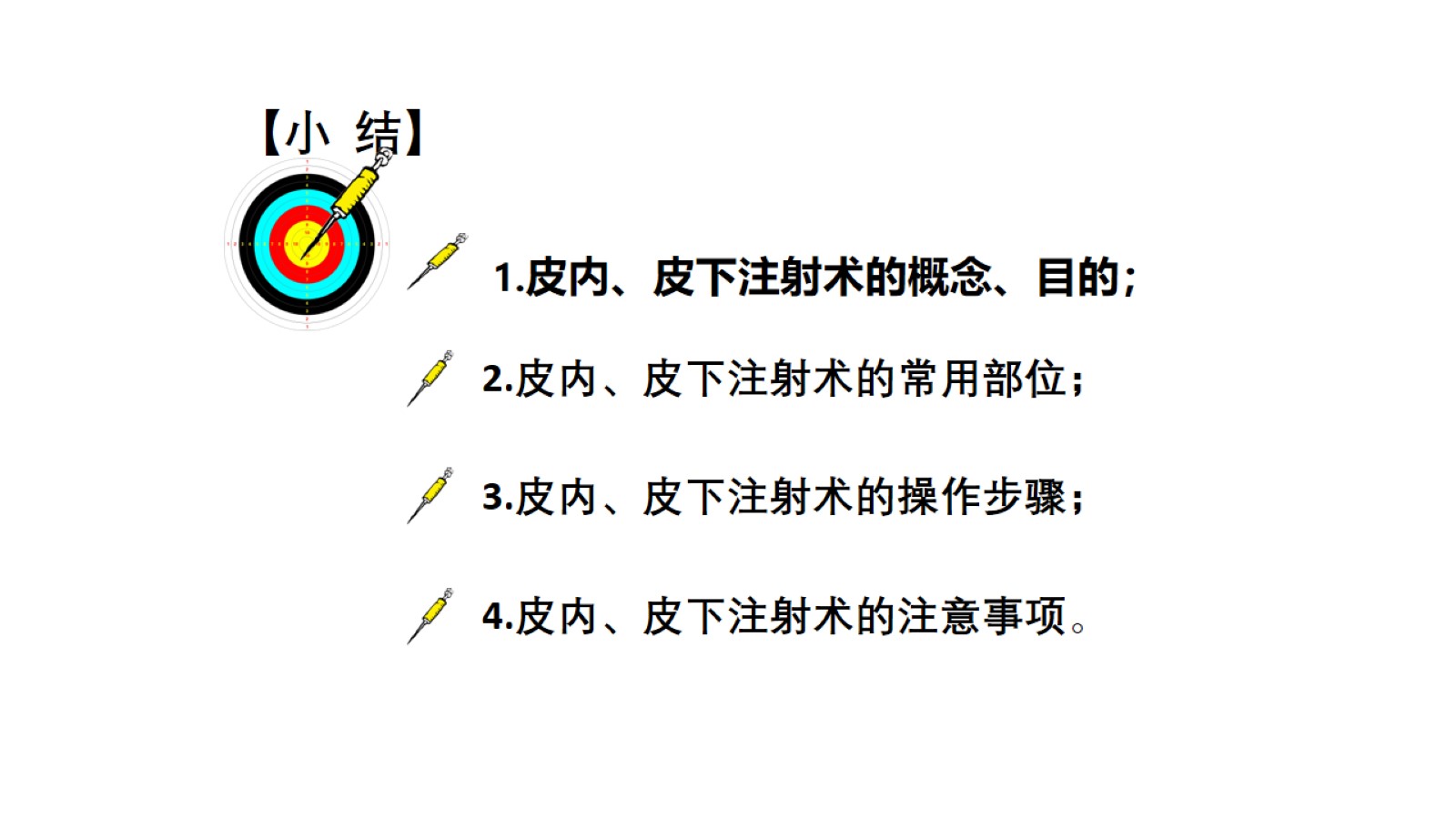 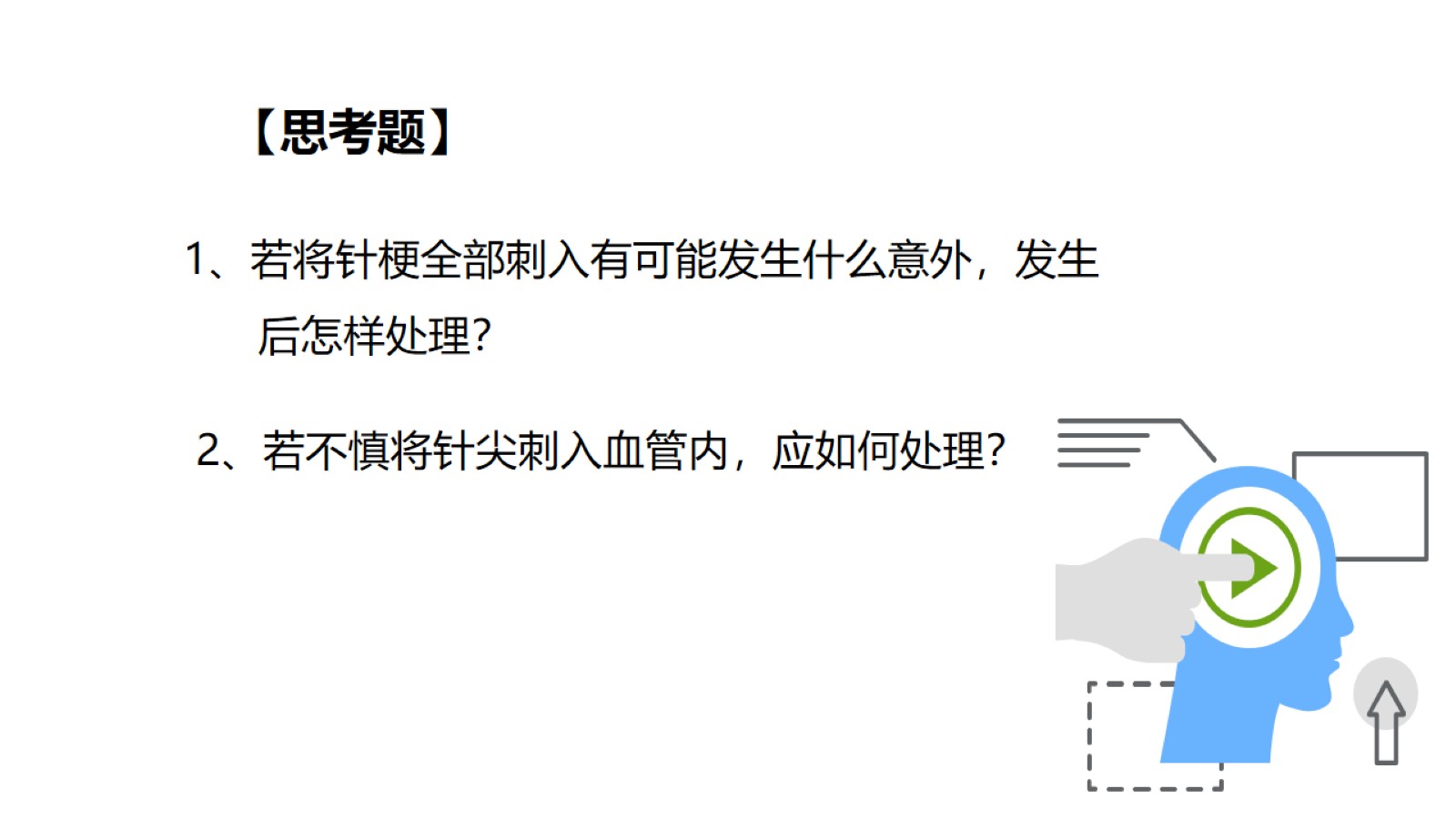 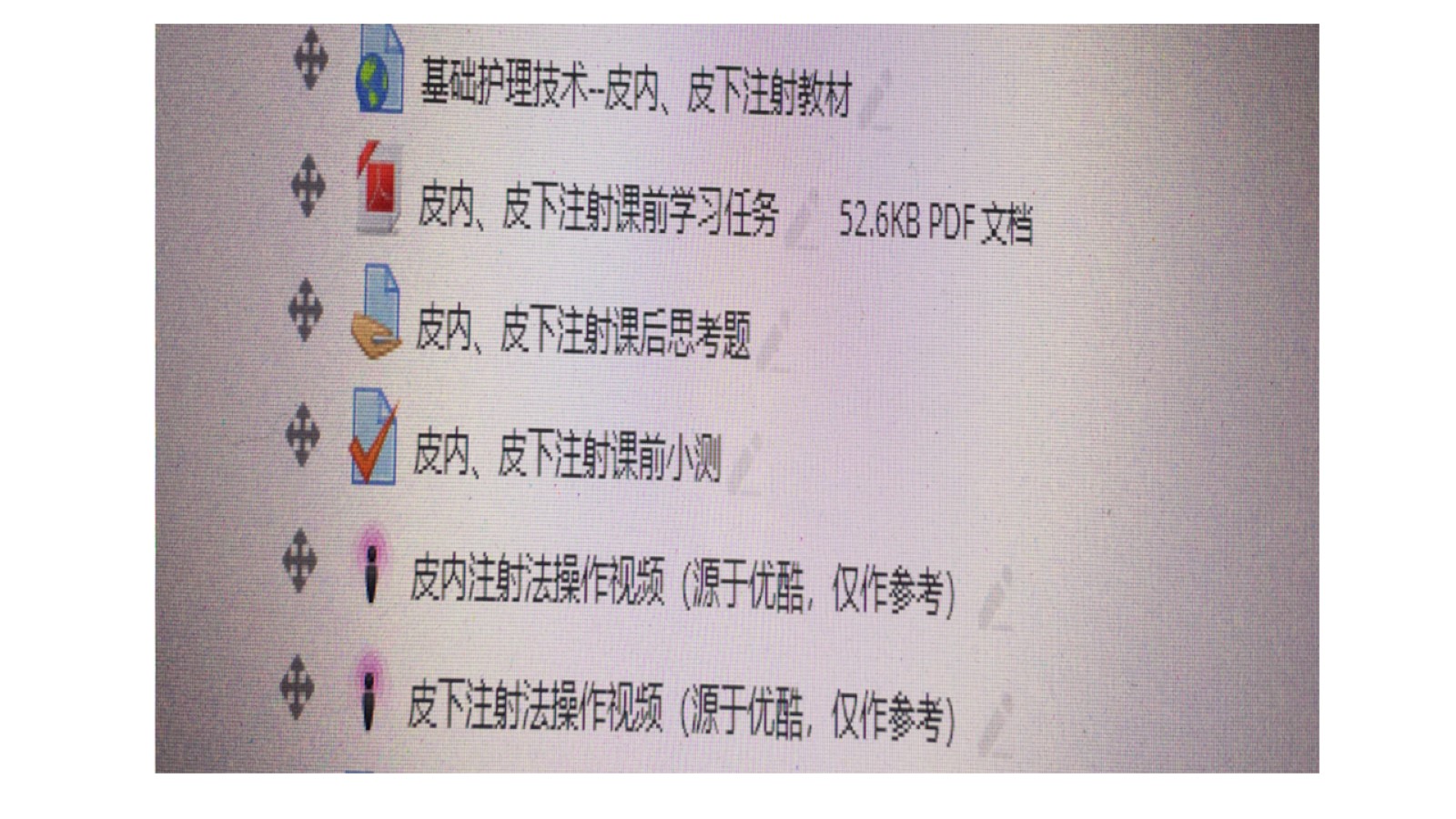 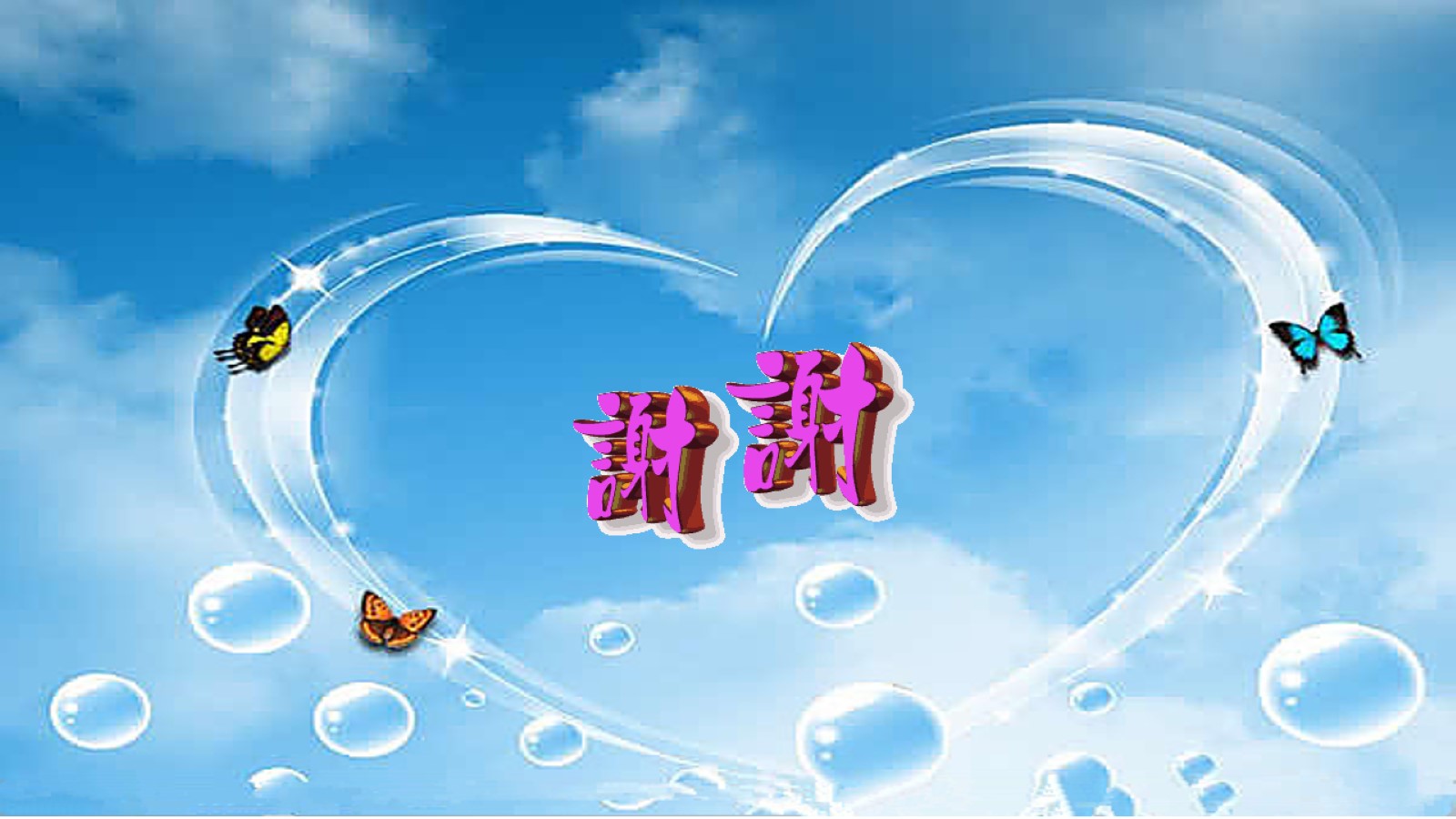